50 latKoła Łowieckiego „Daniel”  w Wołowie
Jesteście z nami i dla nas już 12 lat !
Dziękujemy !

Społeczność Szkoły Podstawowej im. Janusza Korczaka 
w Krzydlinie Wielkiej
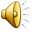 Współpraca z Wami to 12 lat aktywnej i intensywnej edukacji przyrodniczej, przekazywanej w ciekawych, niecodziennych formach, przez ciekawych i wartościowych ludzi, którzy dzielą się swoją pasją i starają się zaszczepić w sercach młodych zamiłowanie do przyrody.
Ciekawe wycieczki  zawsze wzbogacały nas o nowe doświadczenia
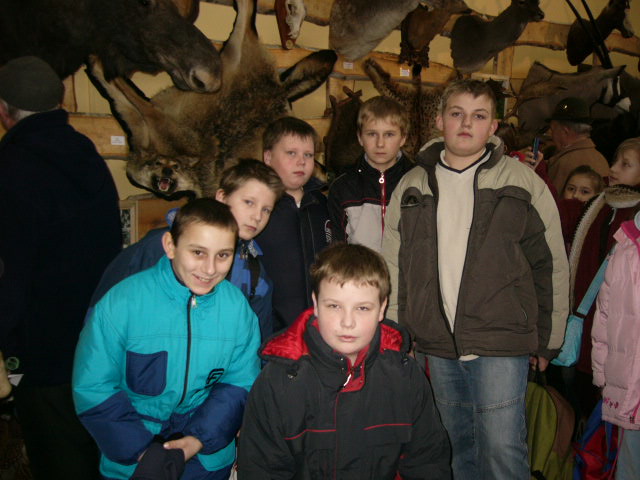 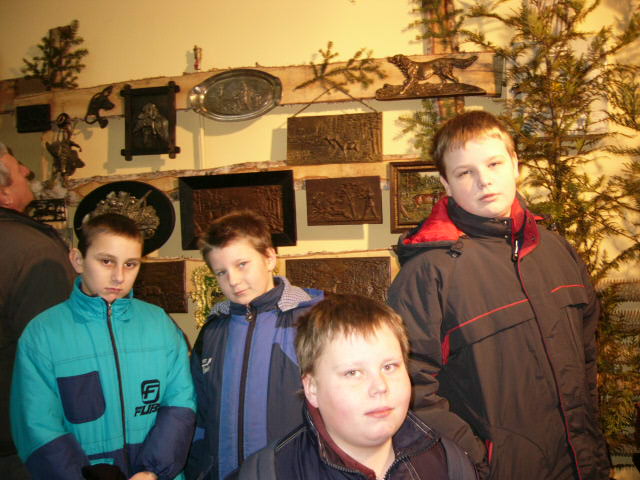 Targi Łowieckie 2006
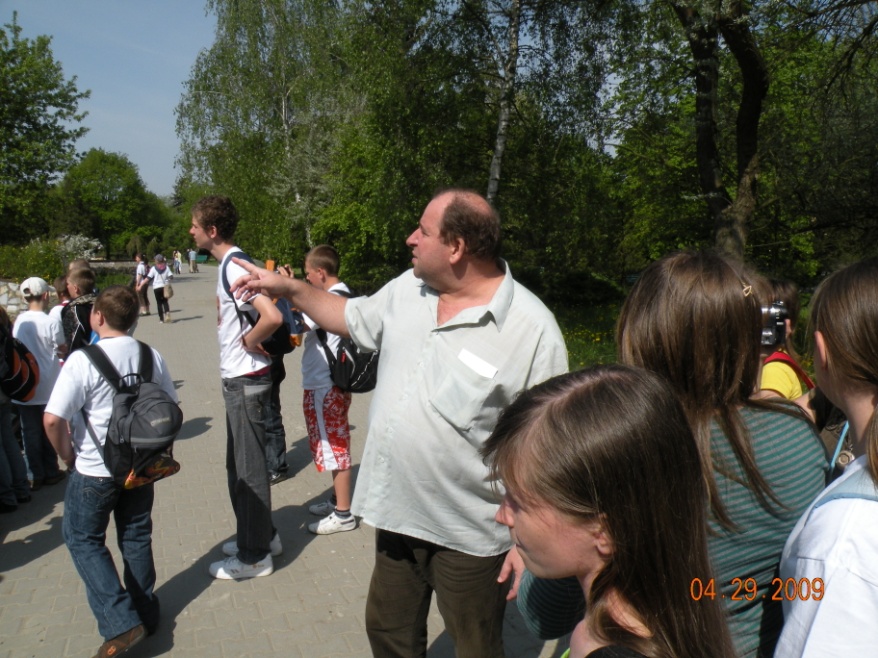 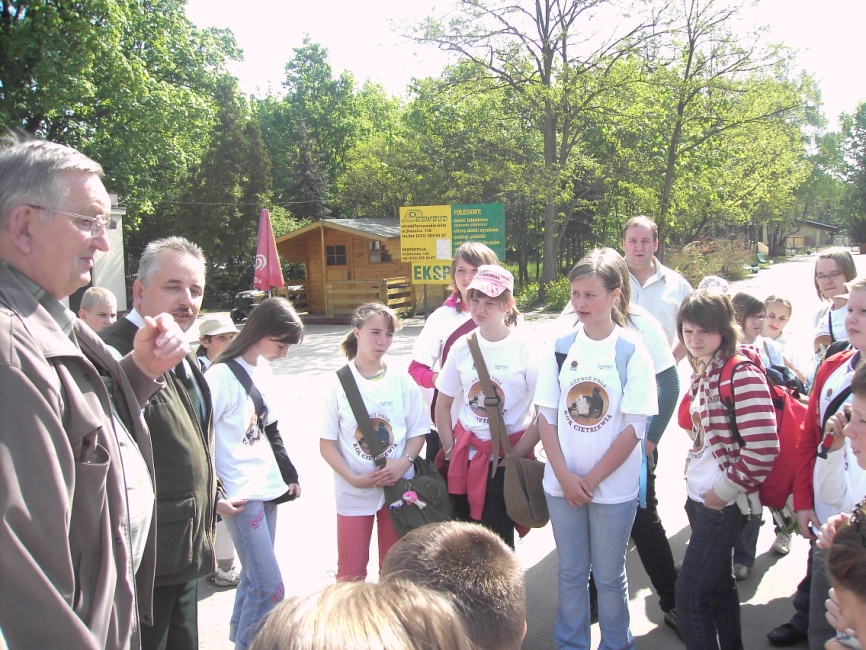 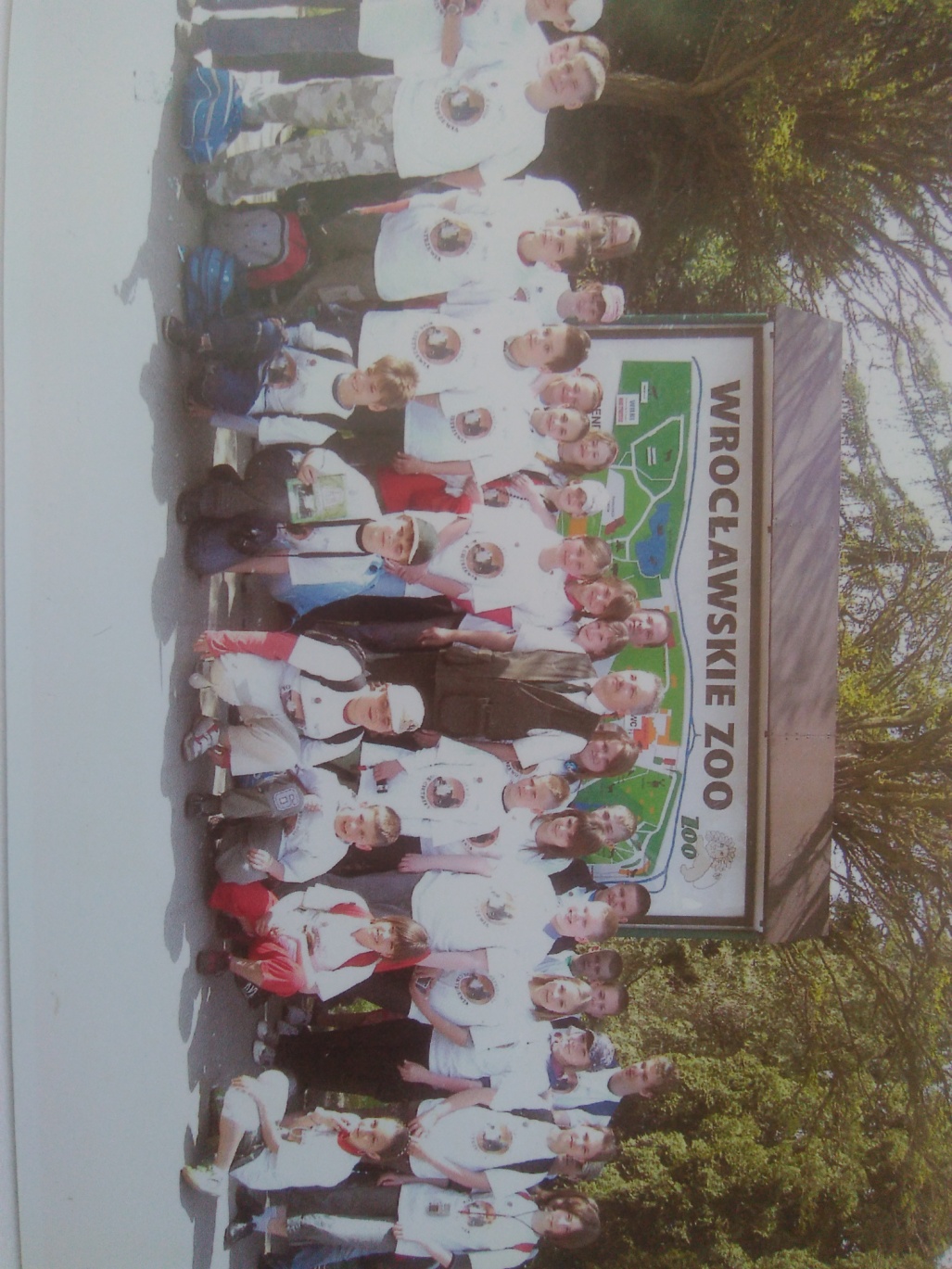 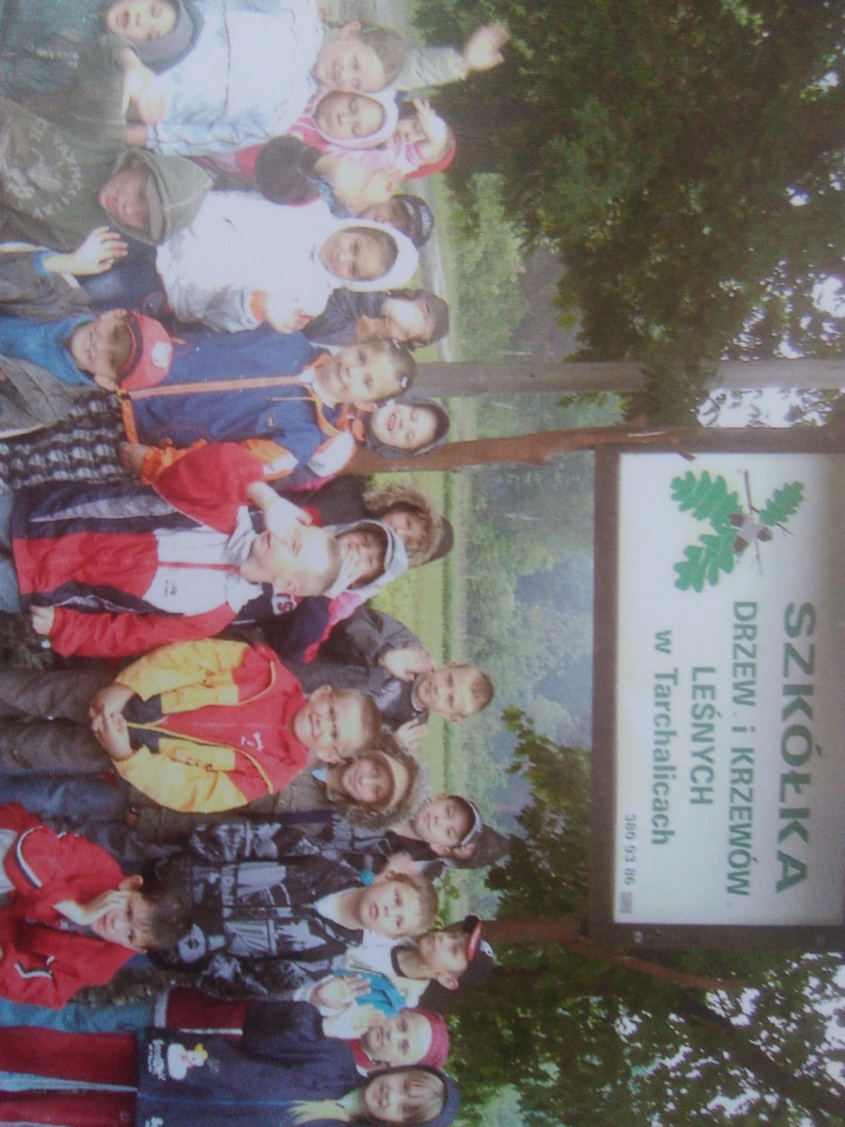 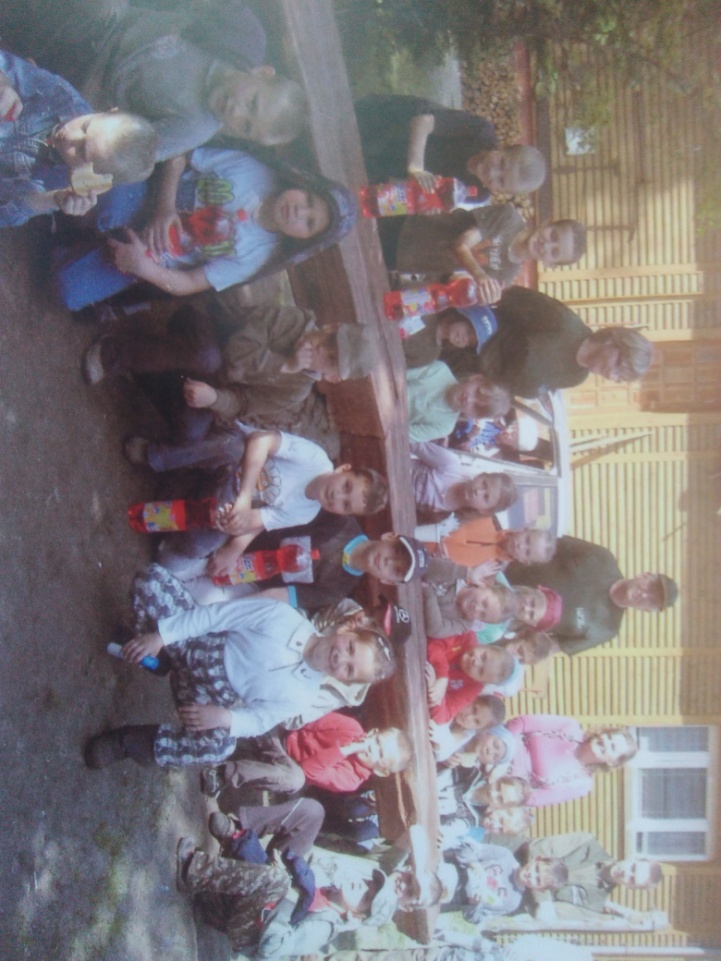 Tarchalice
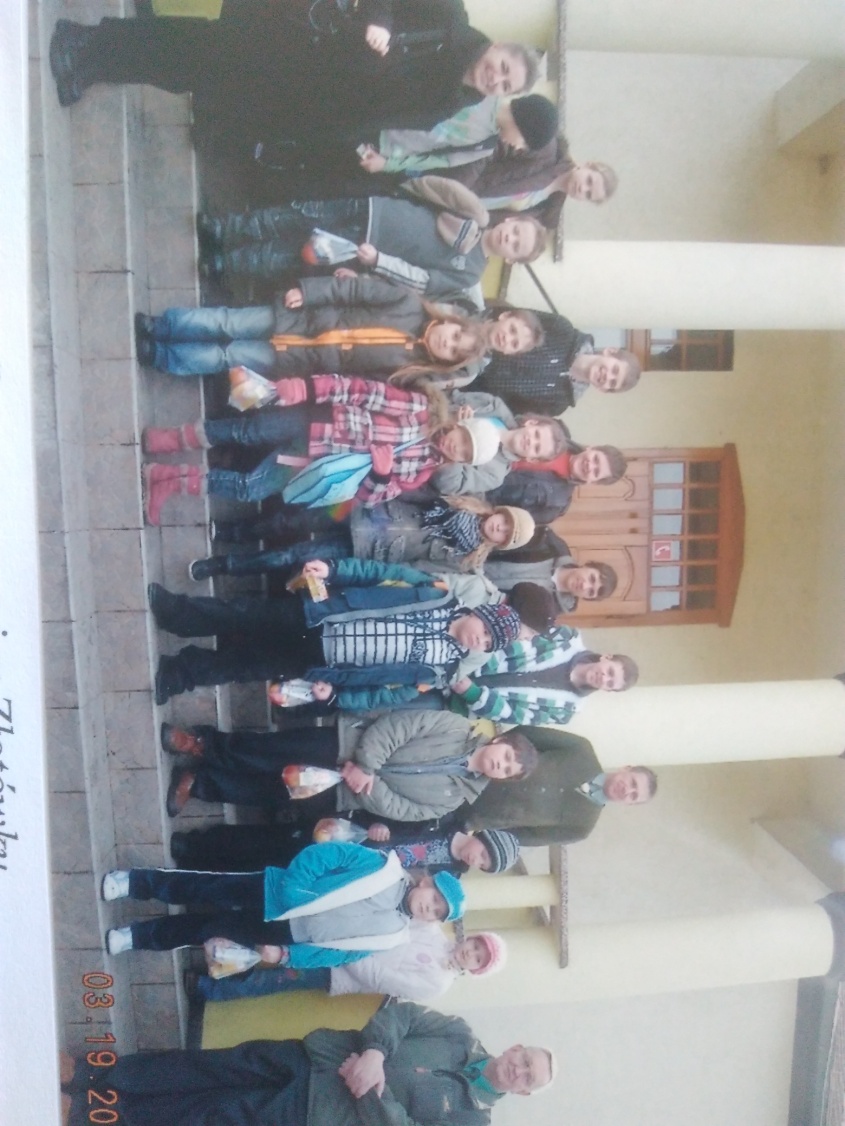 Złotówek
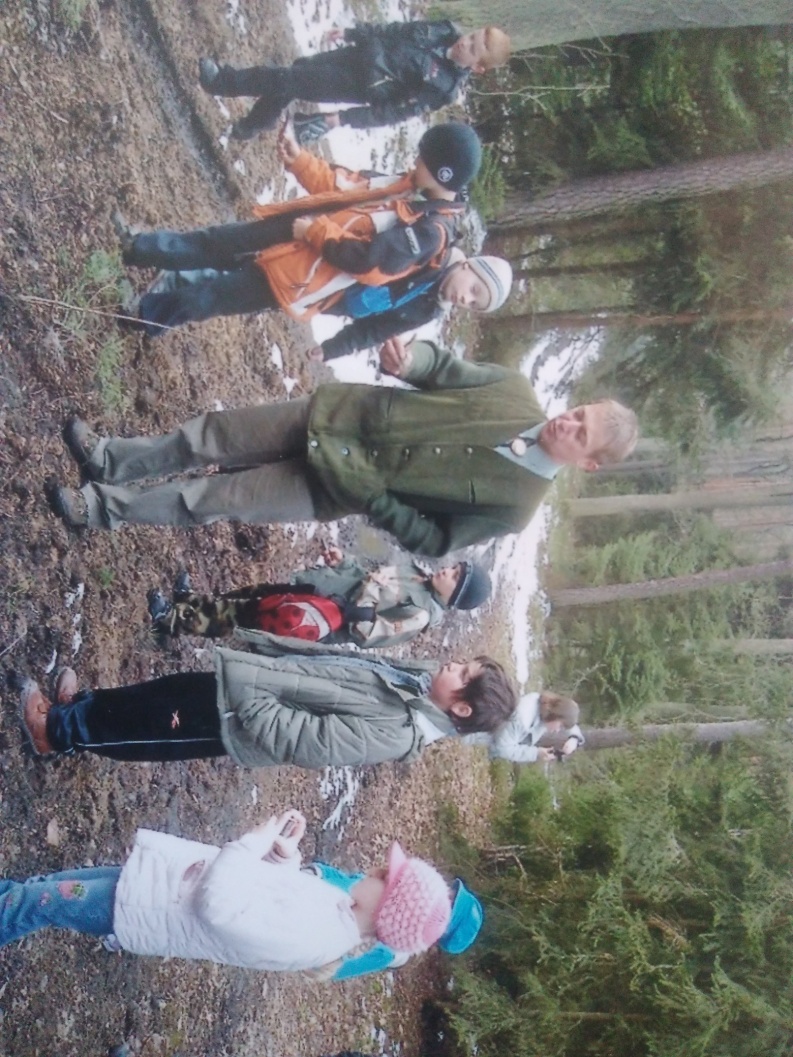 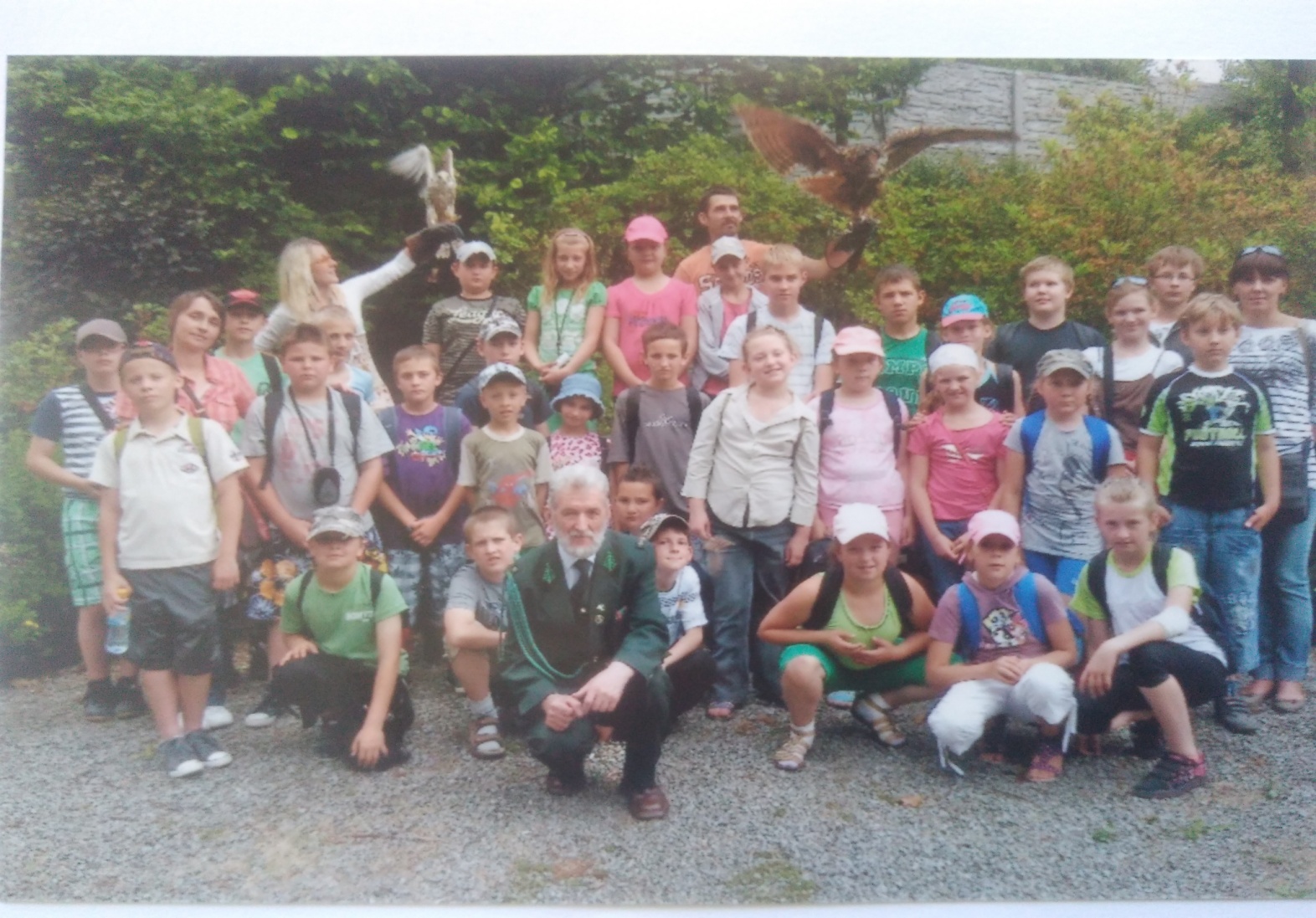 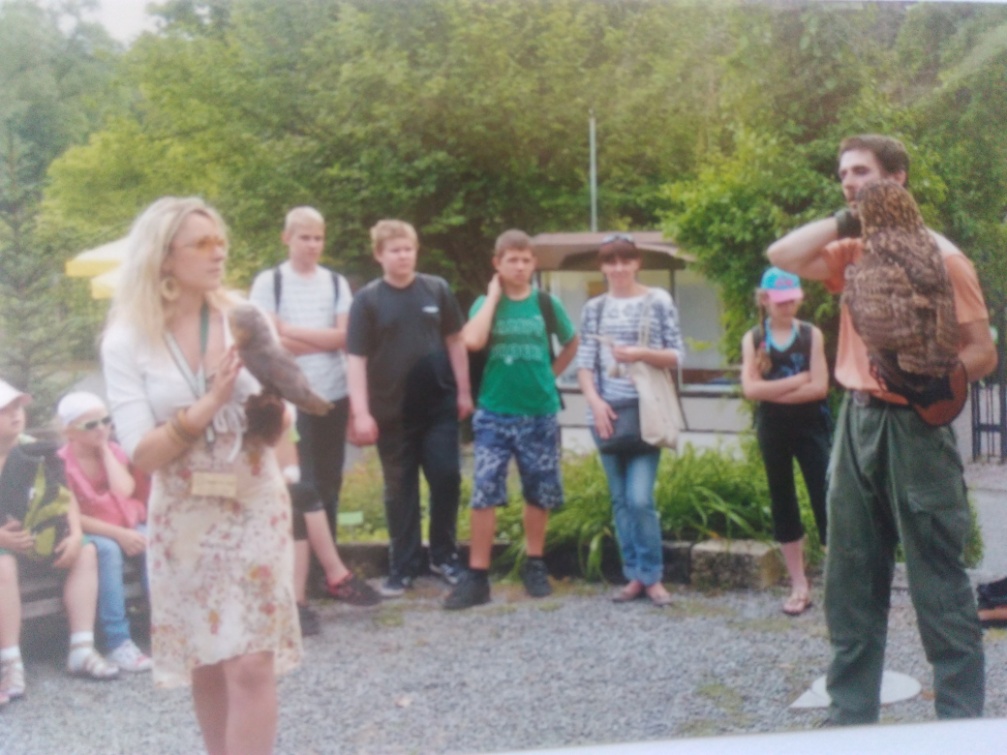 Arboretum w Wojsławicach
Spotkanie z sokolnikami
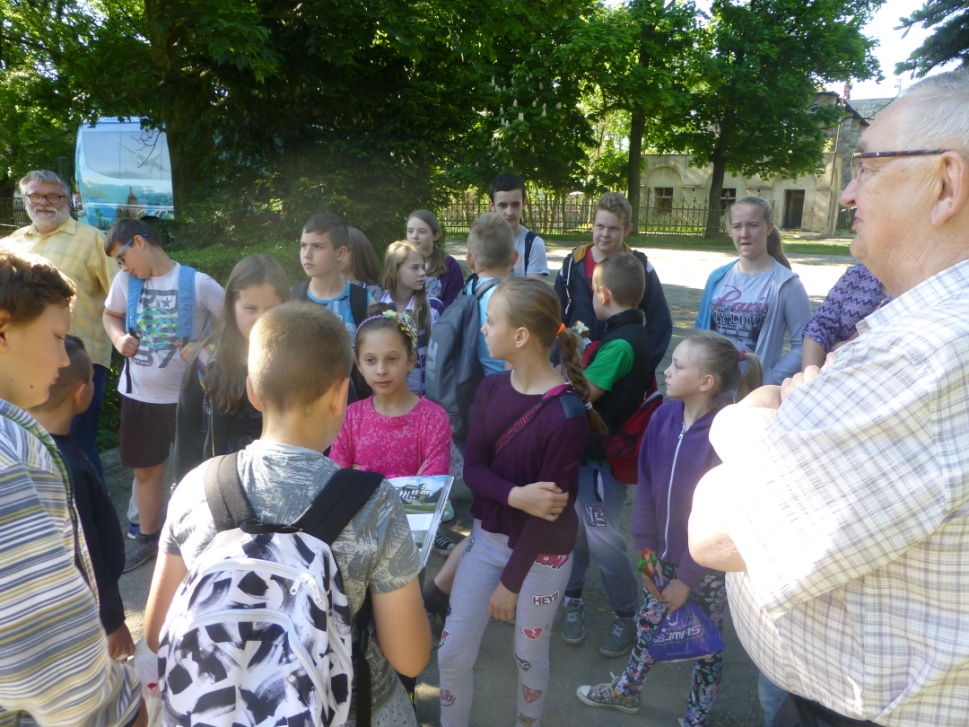 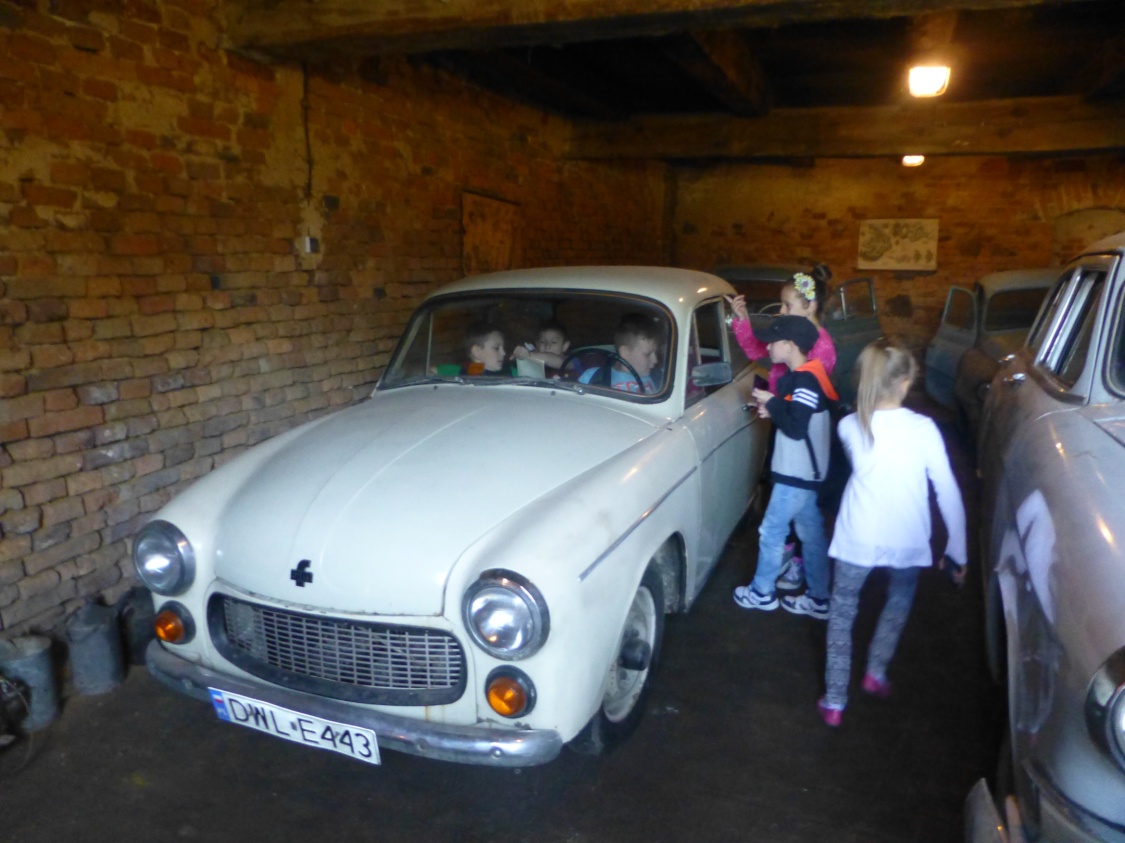 Mojęcice
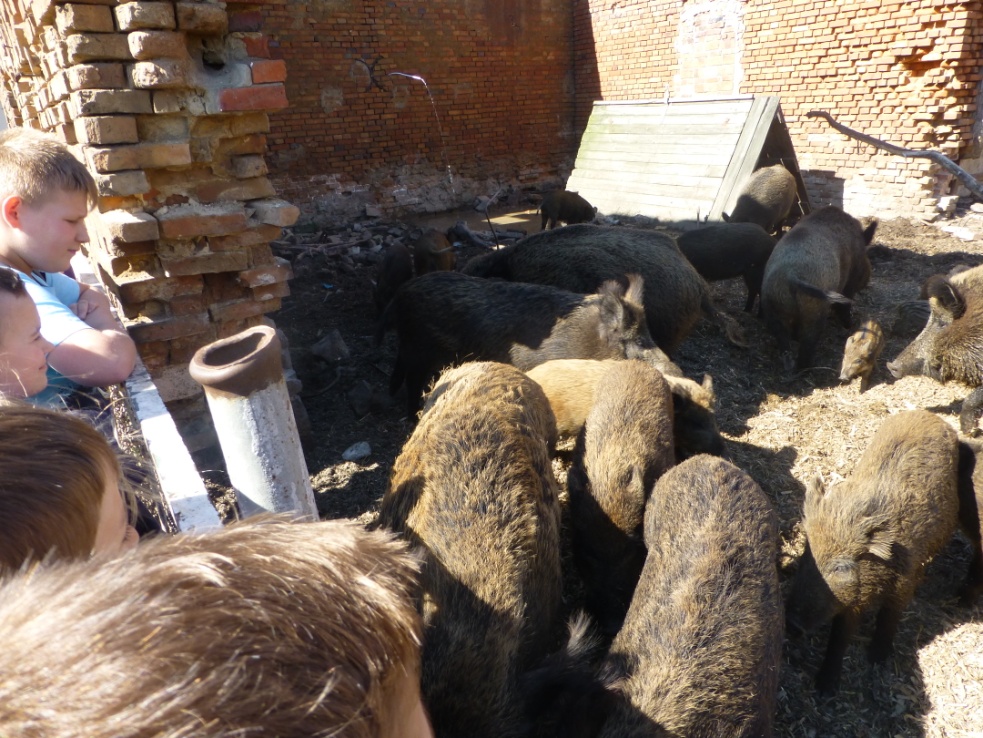 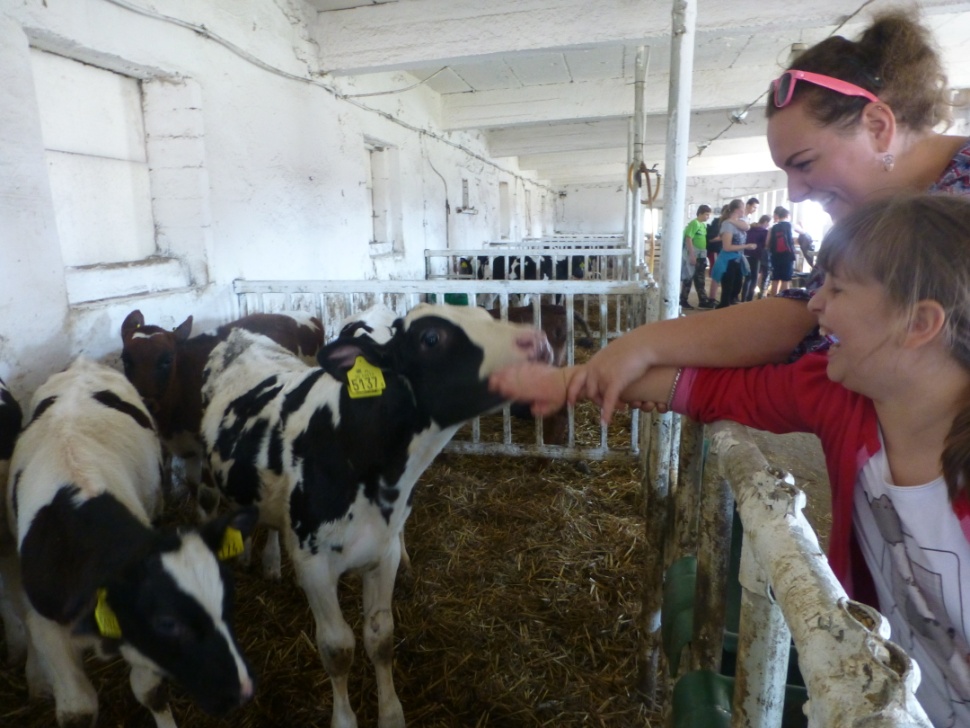 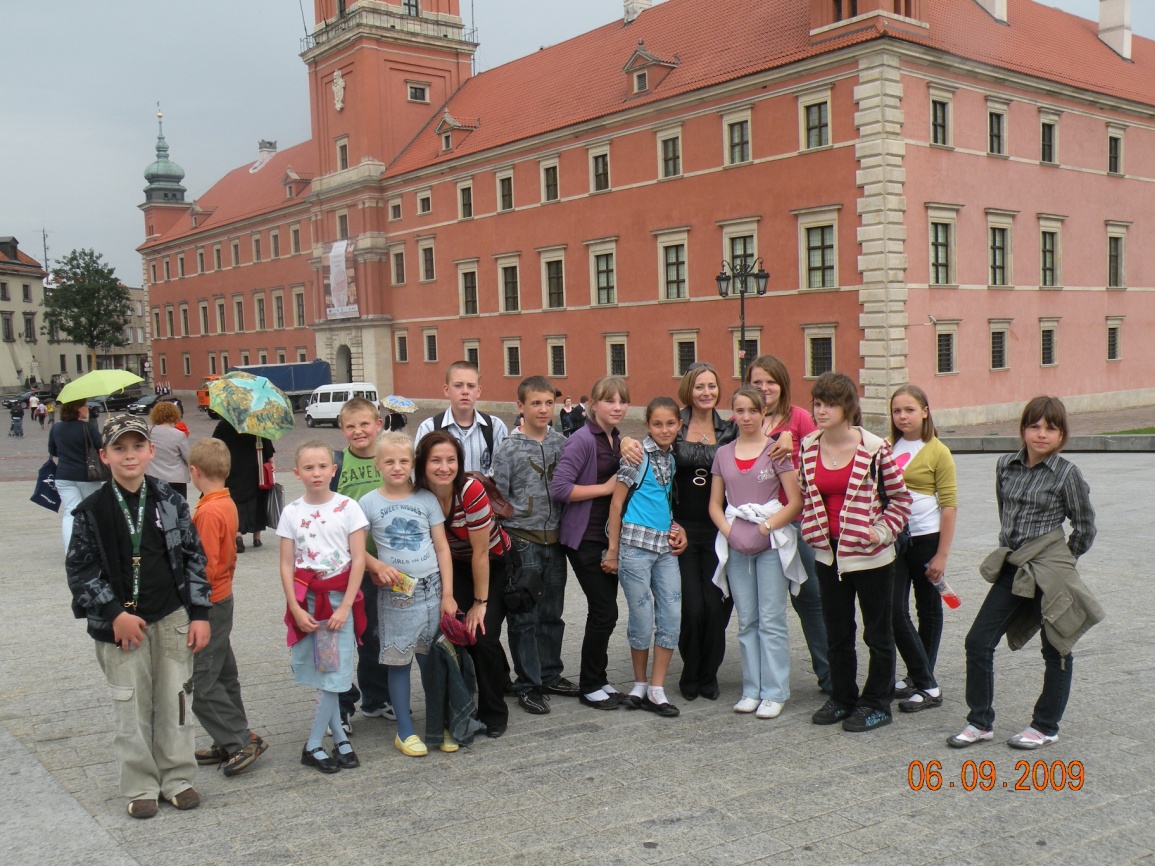 Warszawa
Wyjazdy w ramach Ożywić Pola
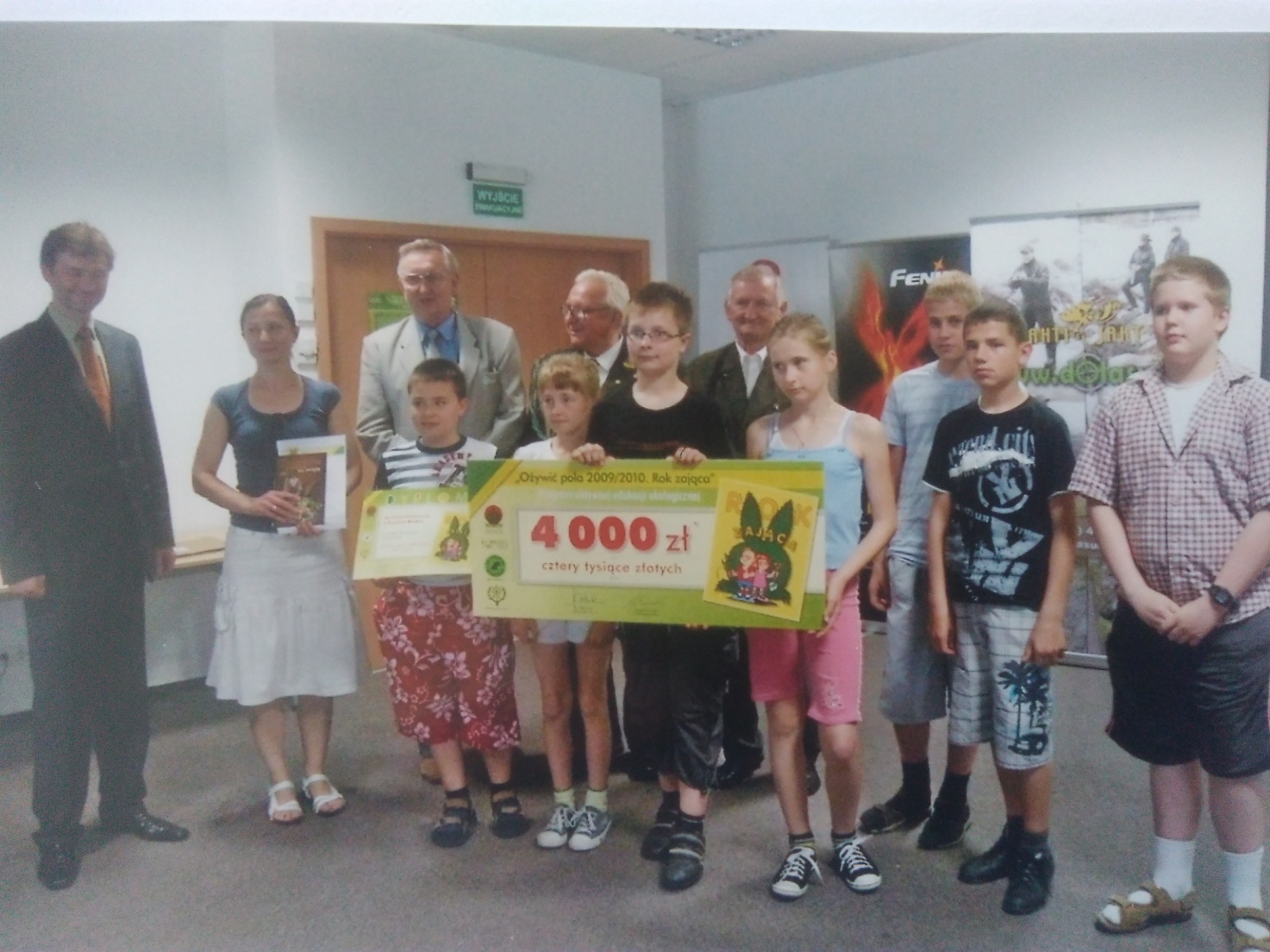 Ciekawe zielone lekcje, podczas których zarażaliście nas swoją pasją
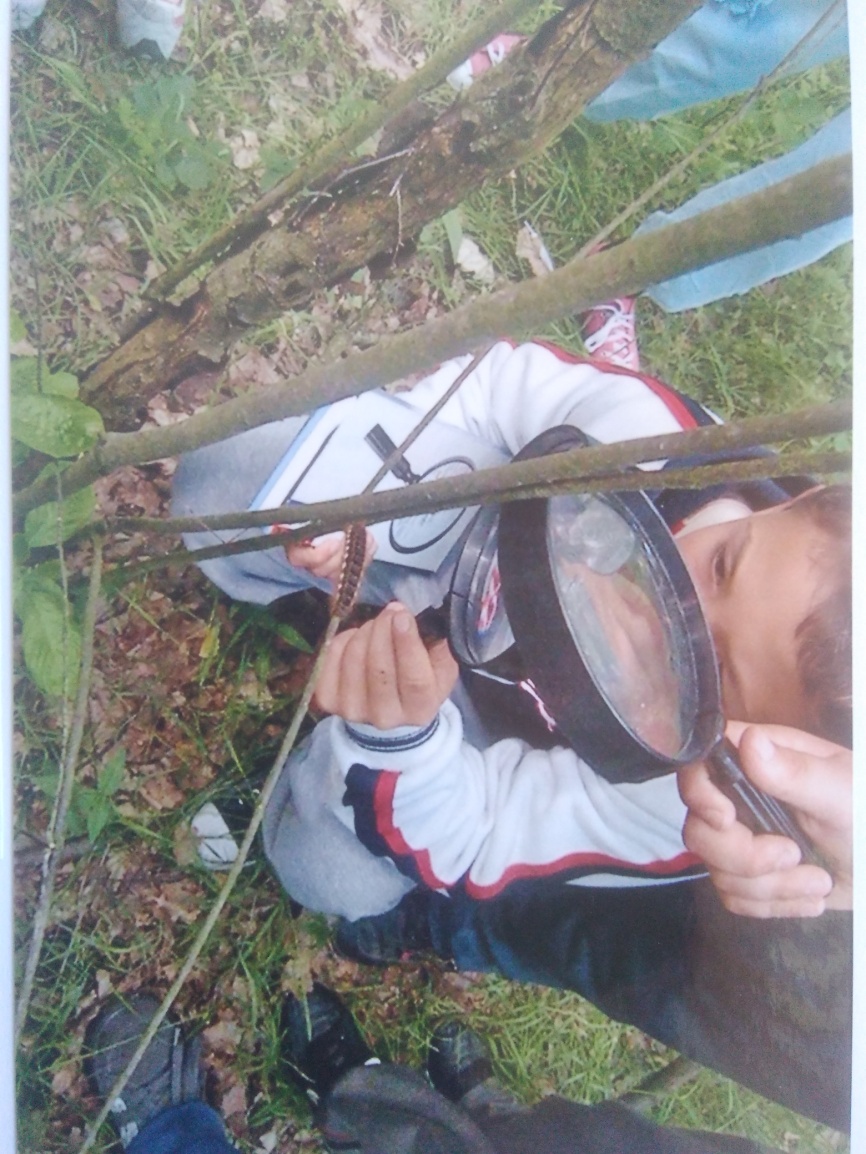 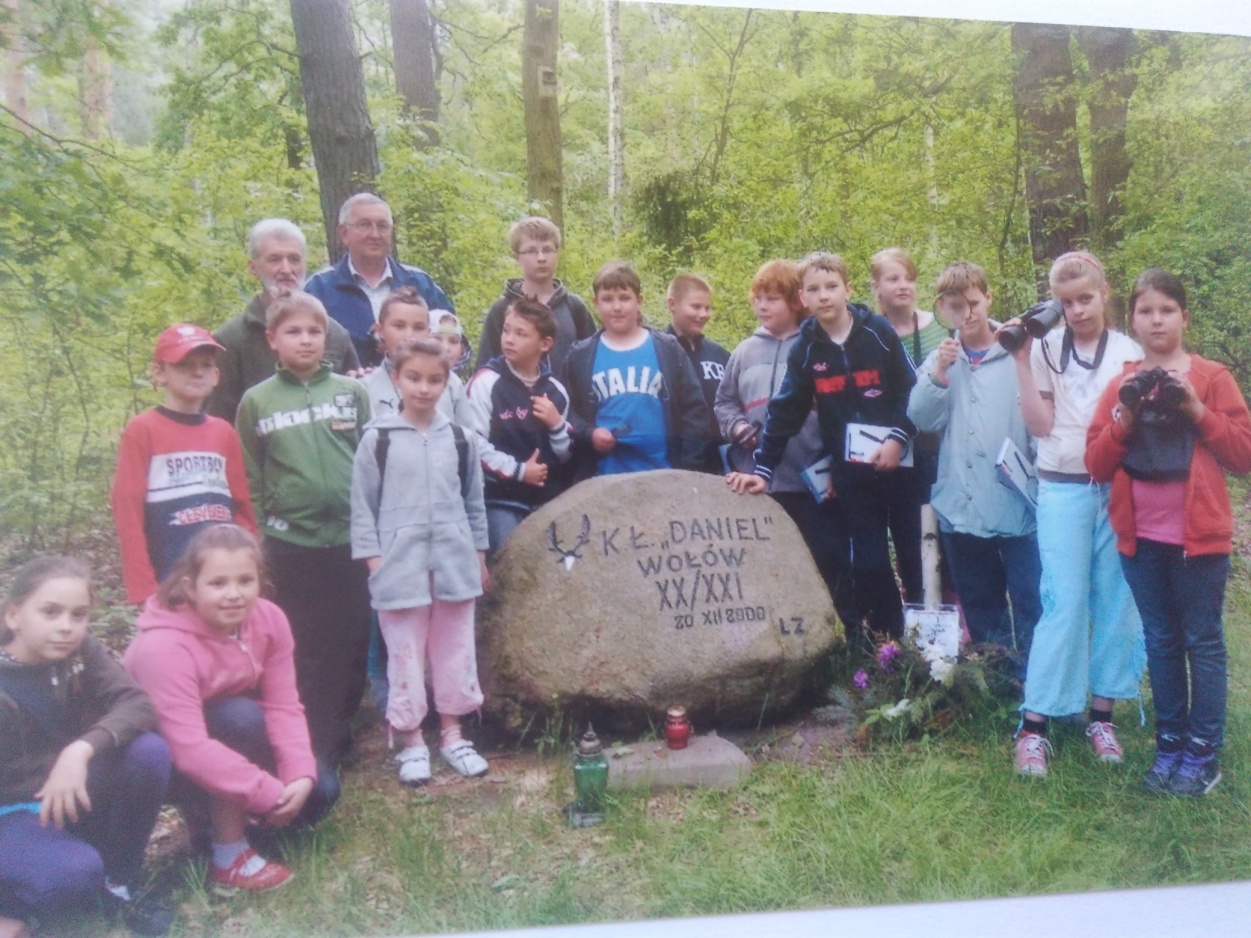 Lekcje w lesie
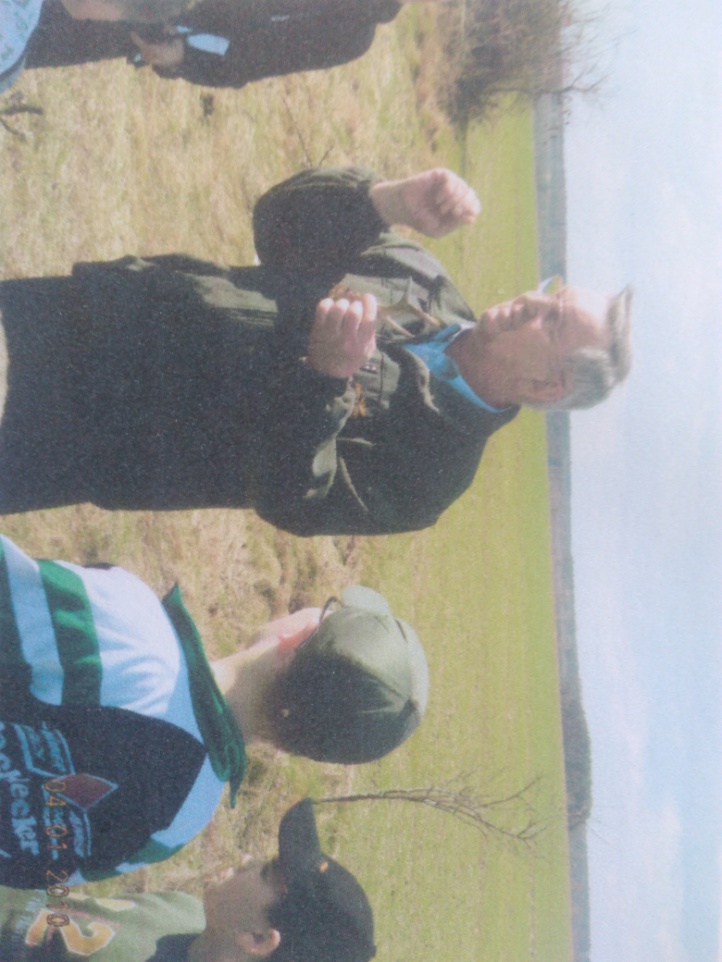 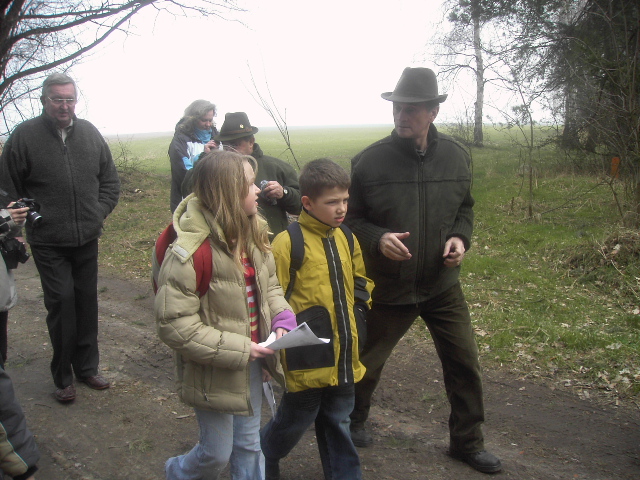 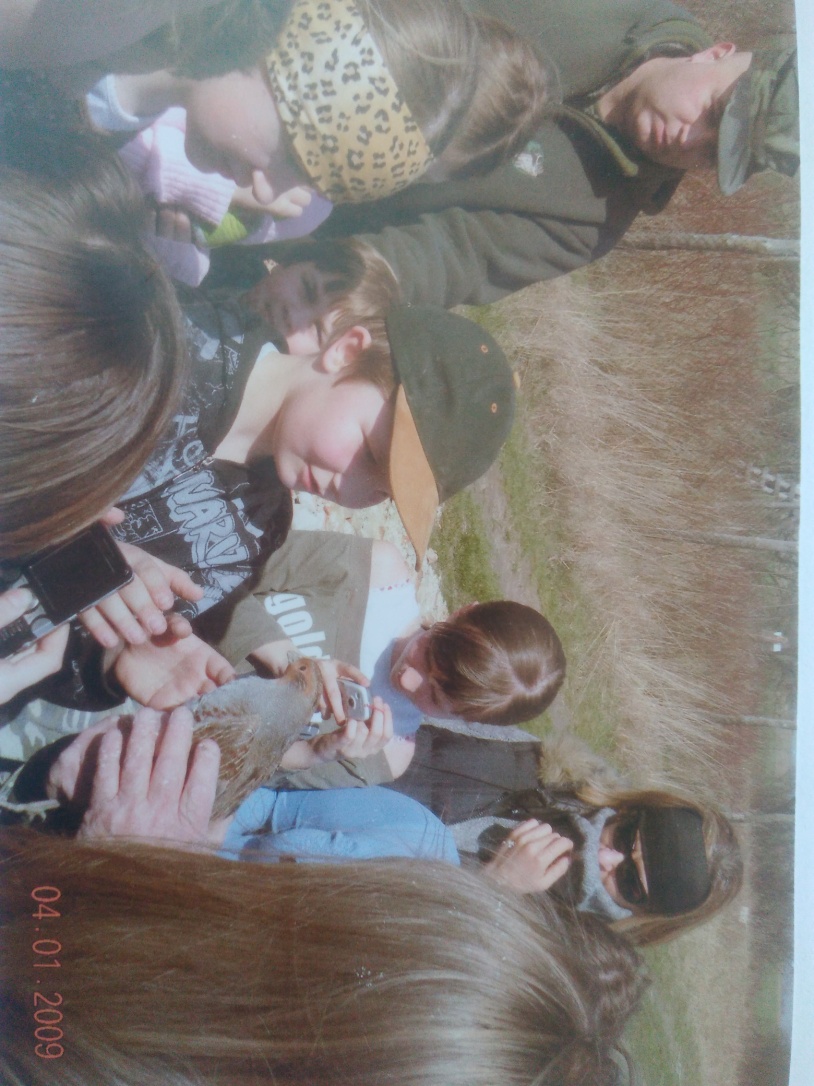 Wypuszczanie kuropatw
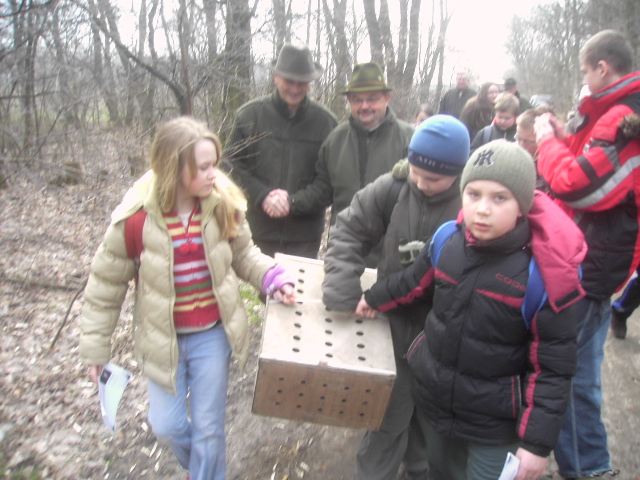 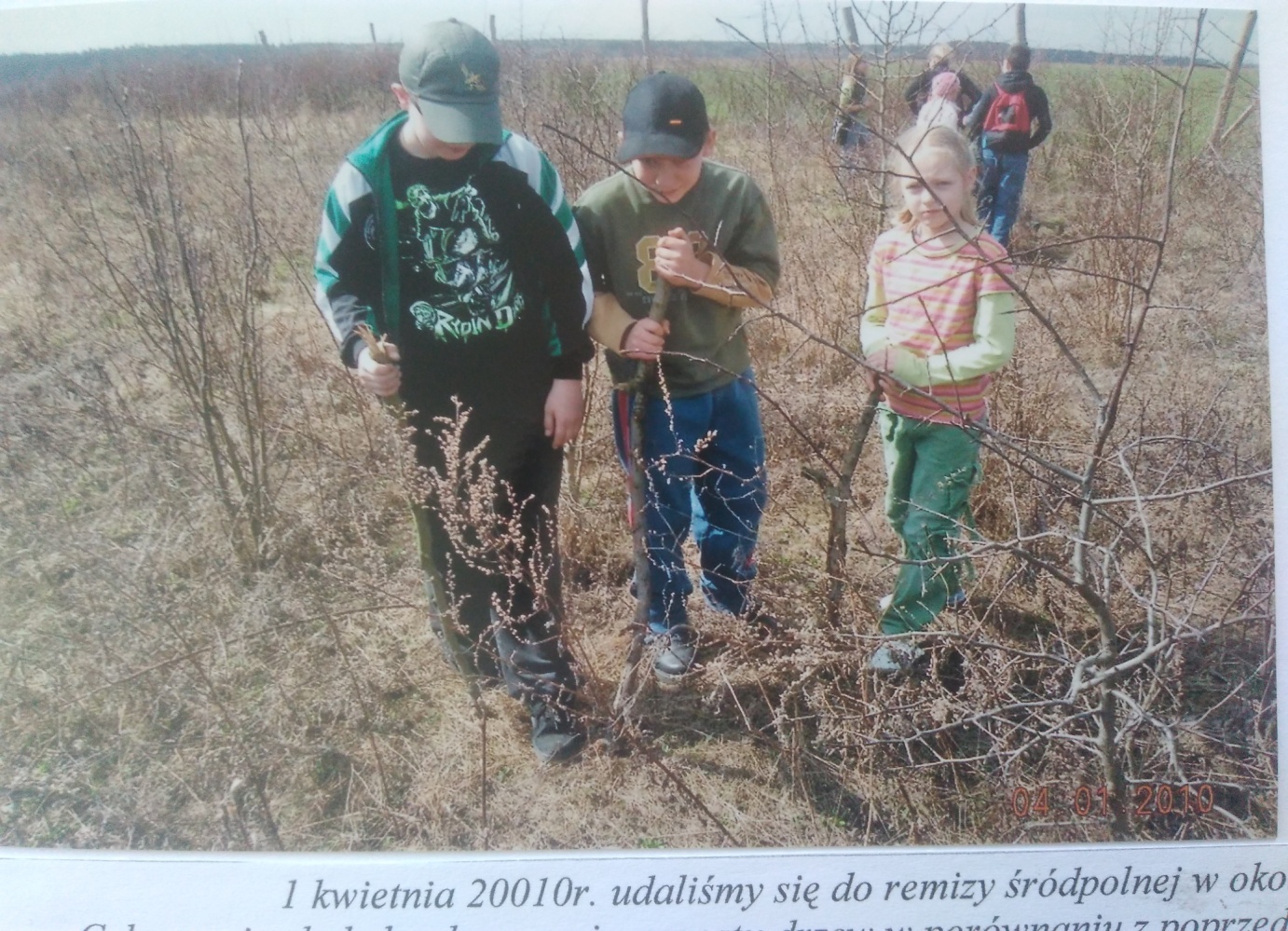 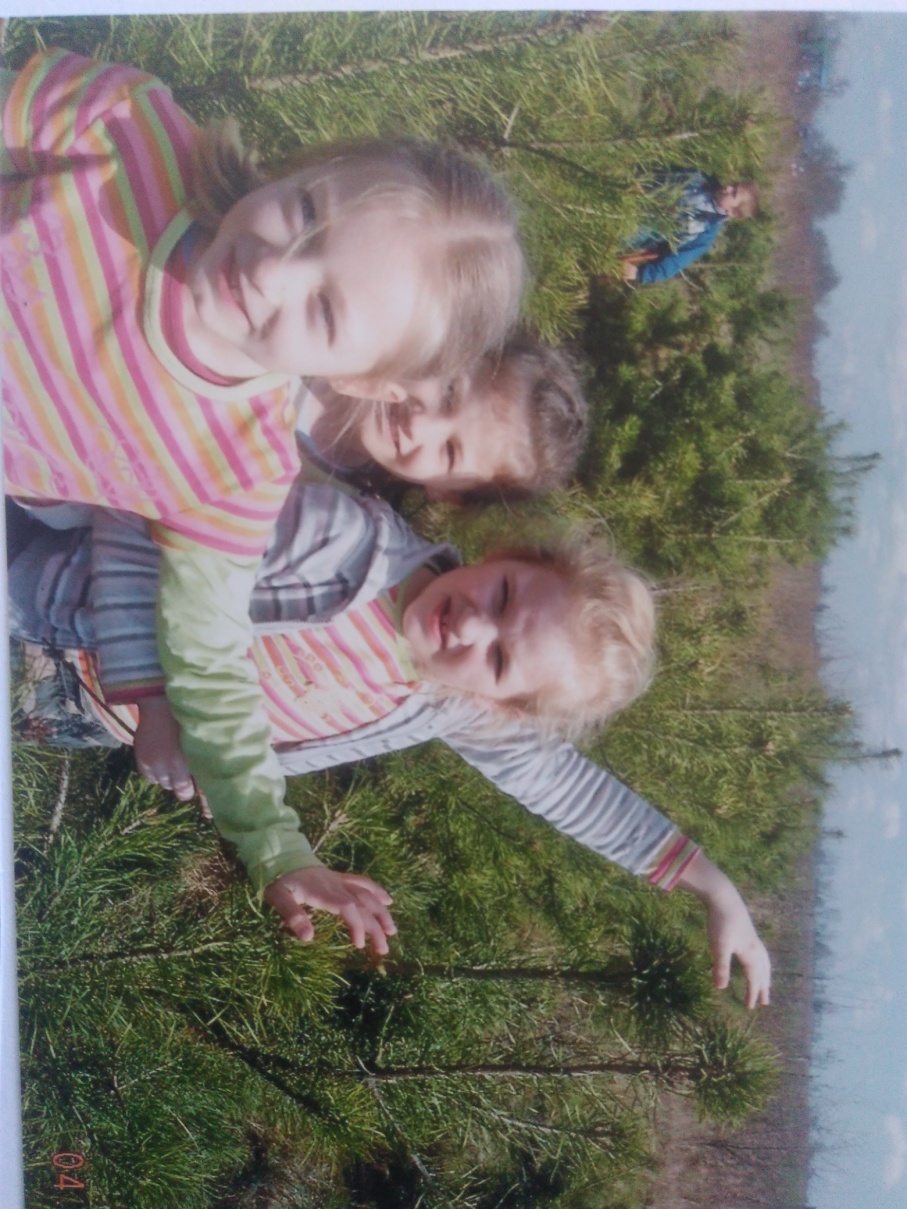 Obserwacje 
w remizach śródpolnych
Spotkania z ciekawymi osobami – miłośnikami przyrody i łowiectwa
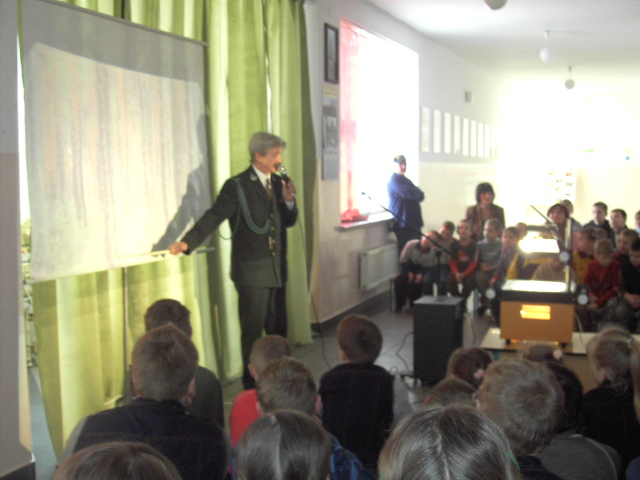 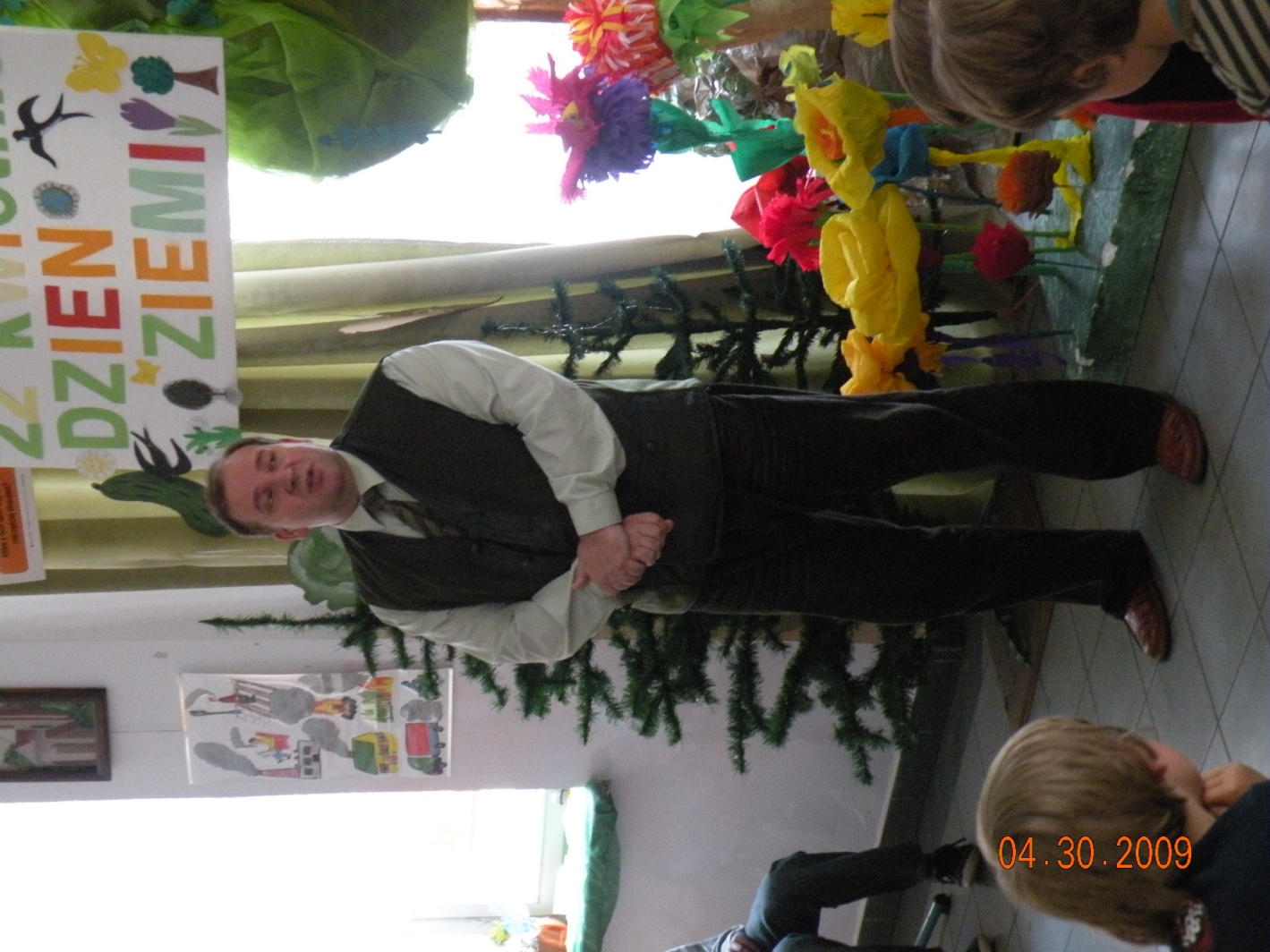 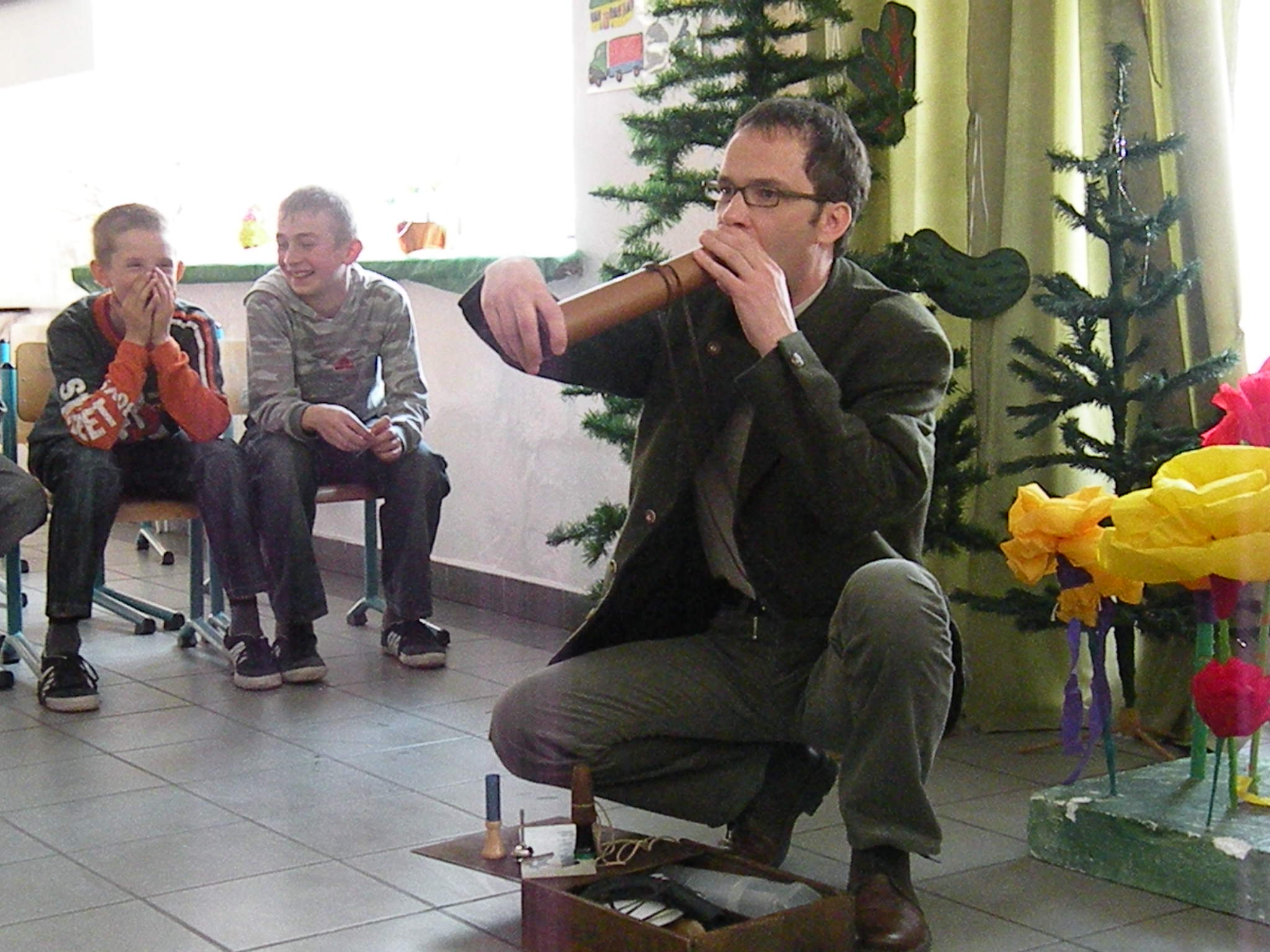 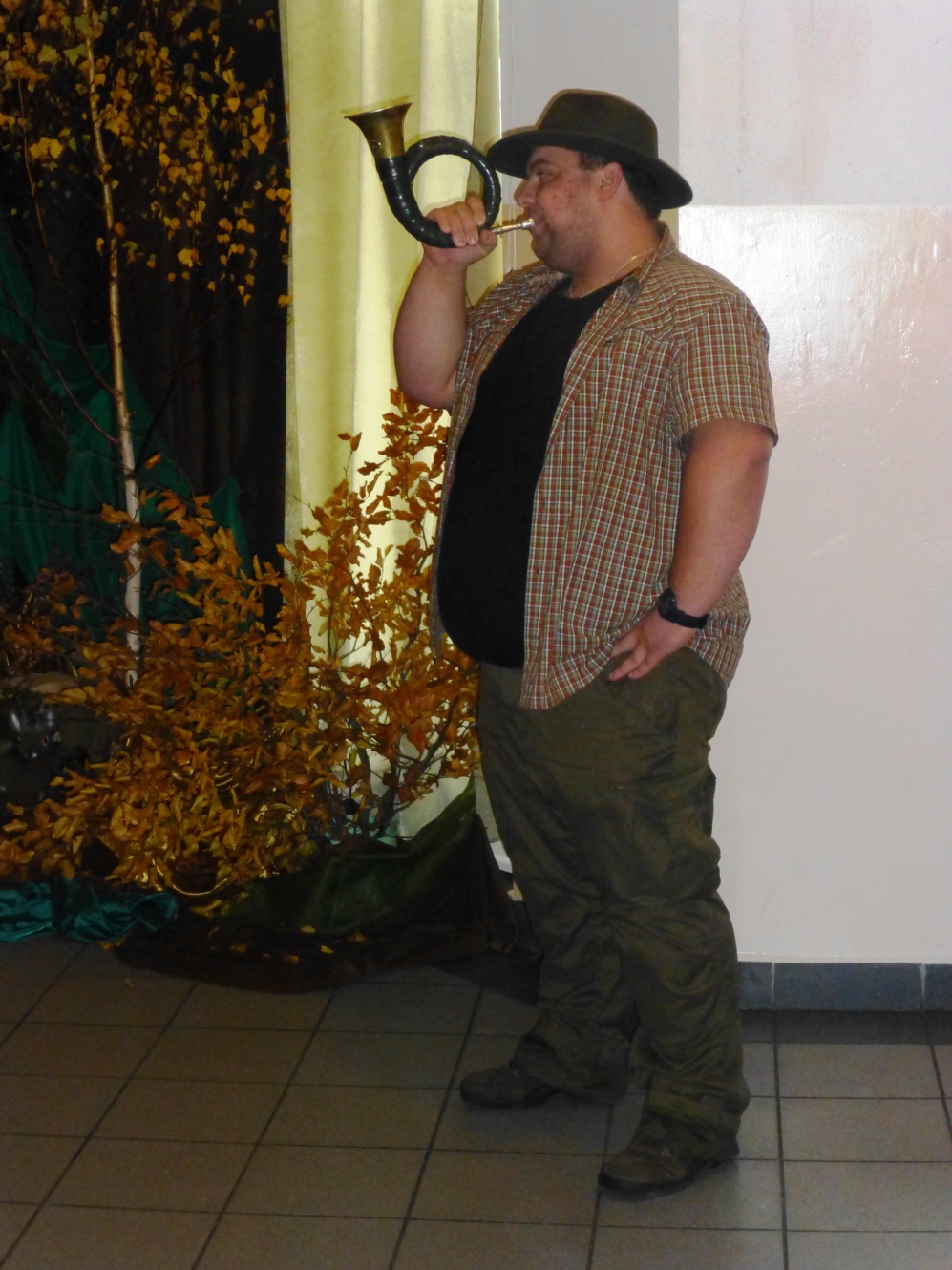 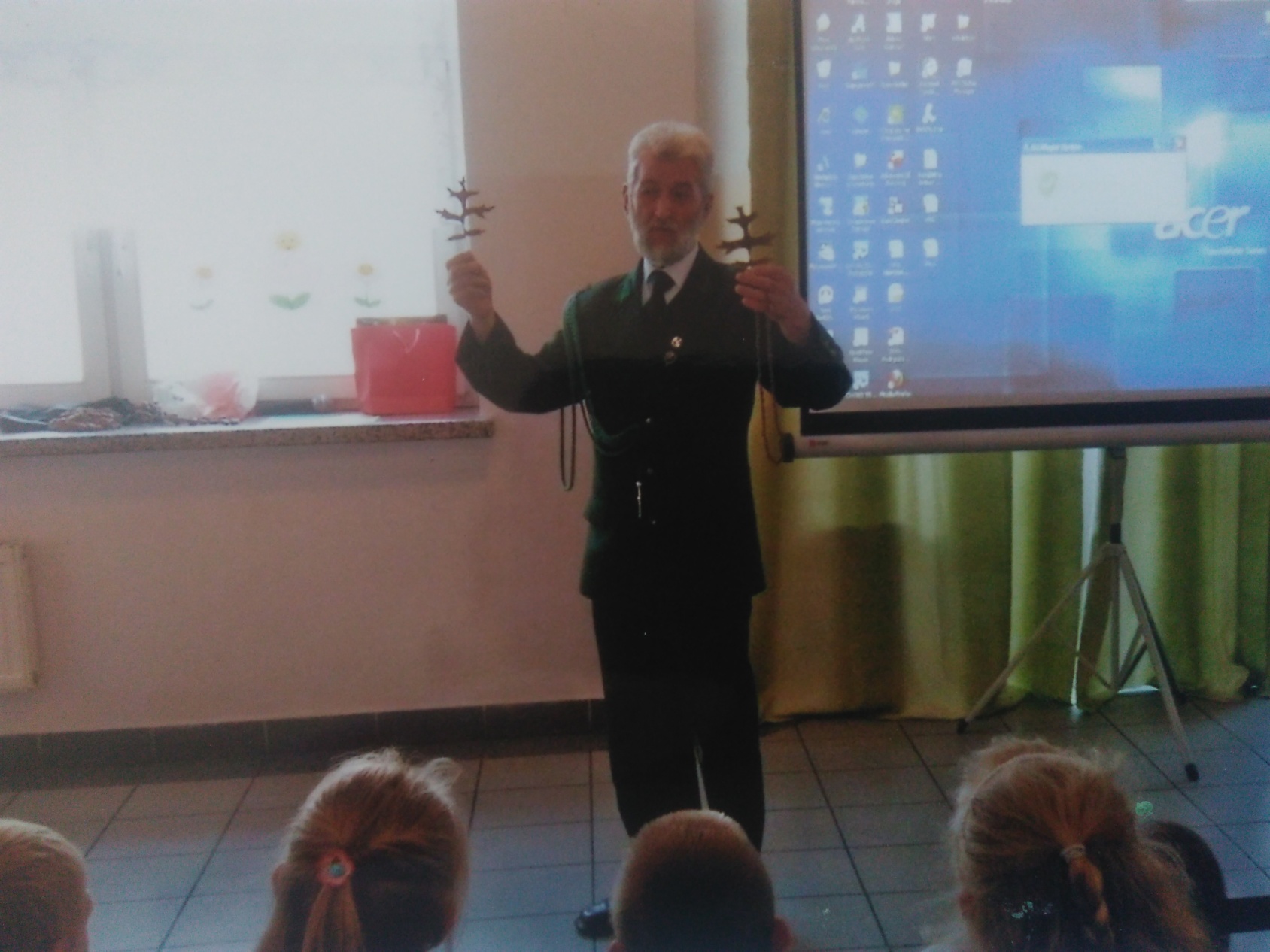 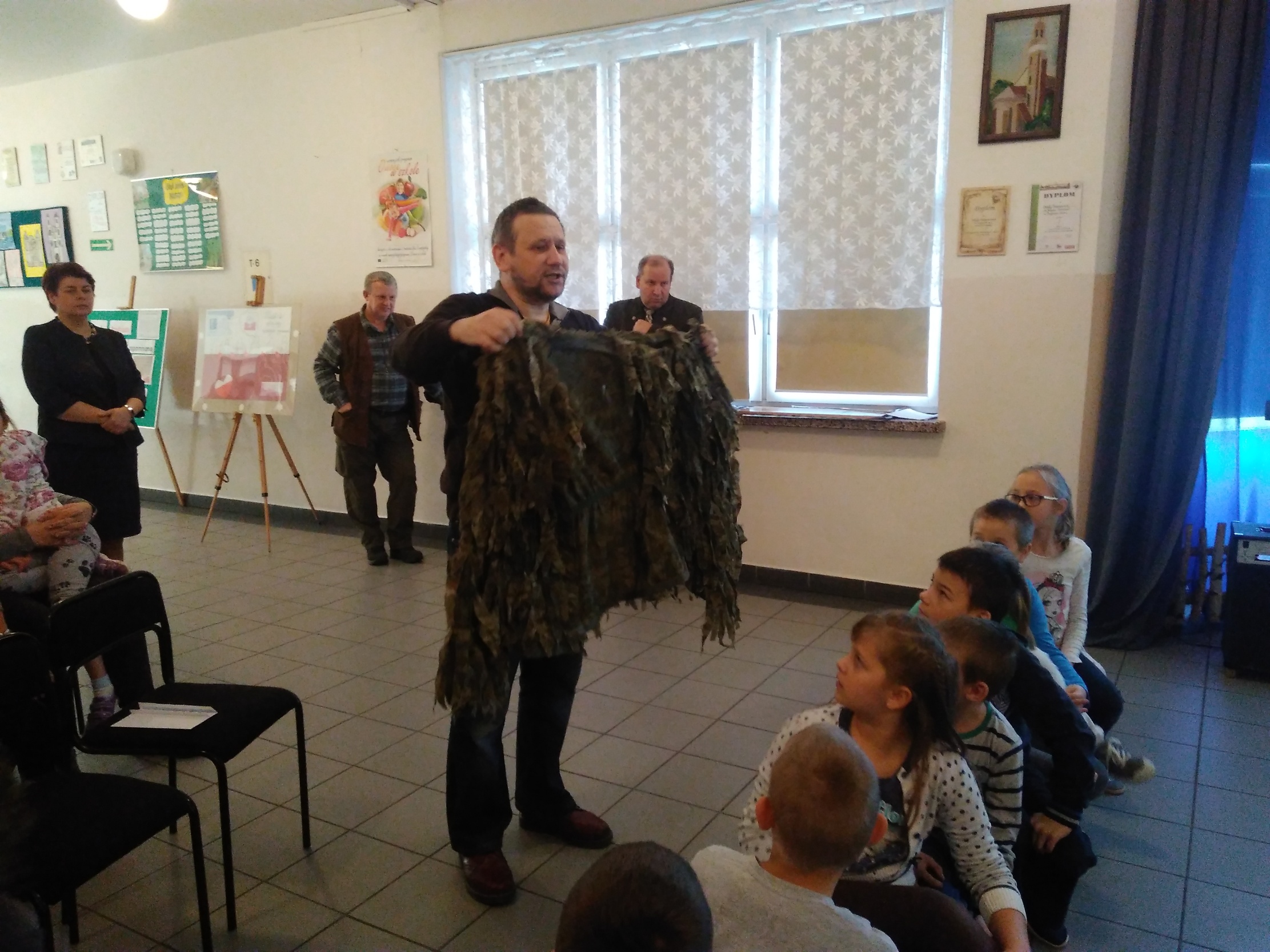 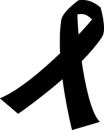 Wspólne prace kształtowały 
w nas hart ducha 
i poczucie odpowiedzialności
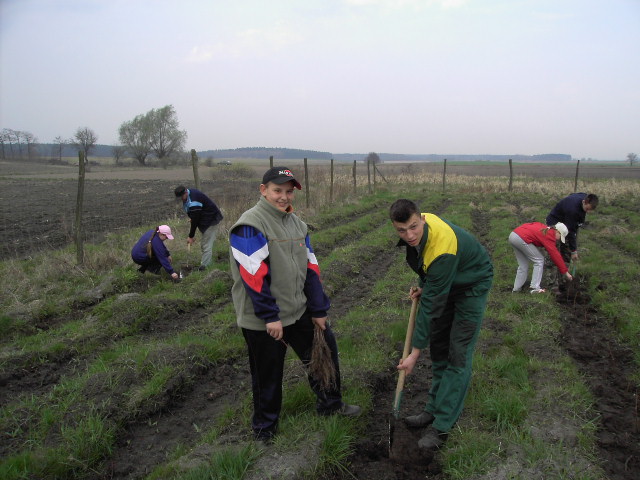 Zakładamy 
remizę śródpolną
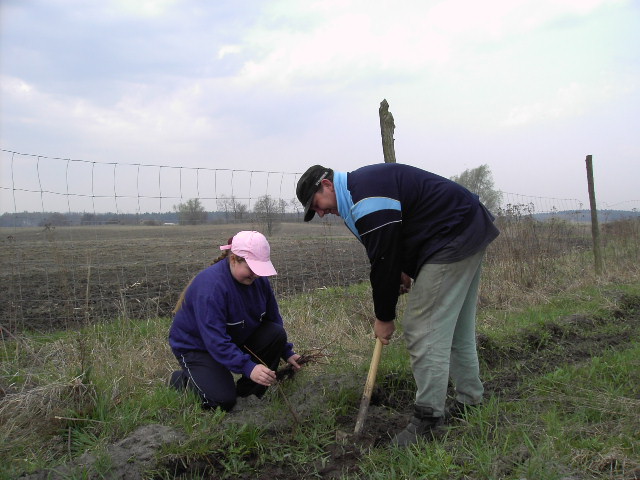 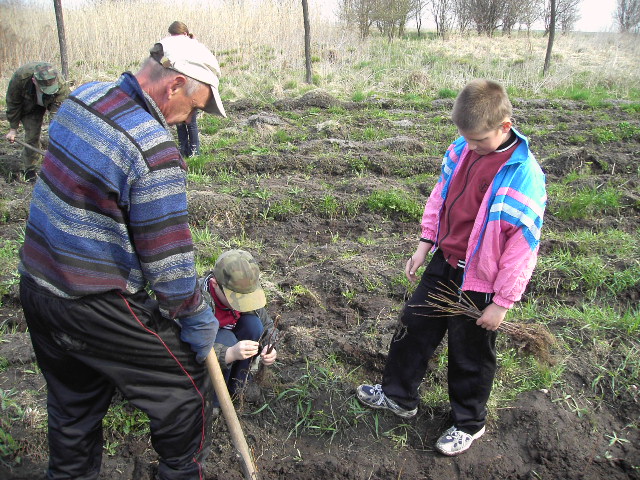 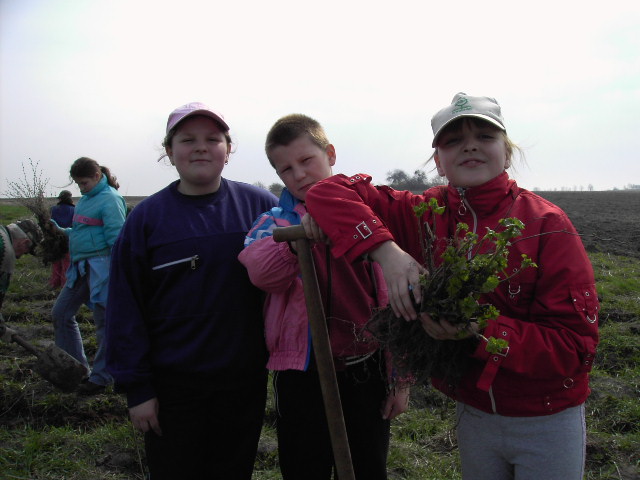 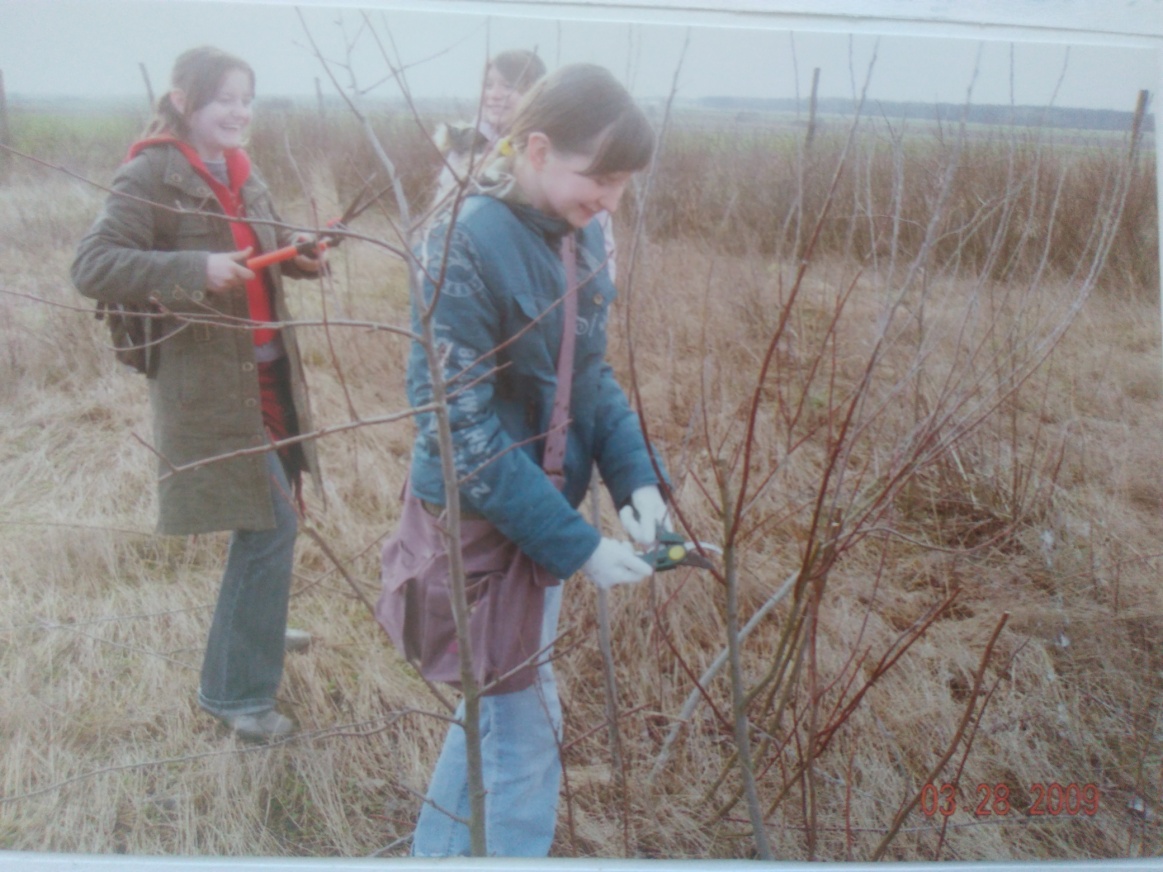 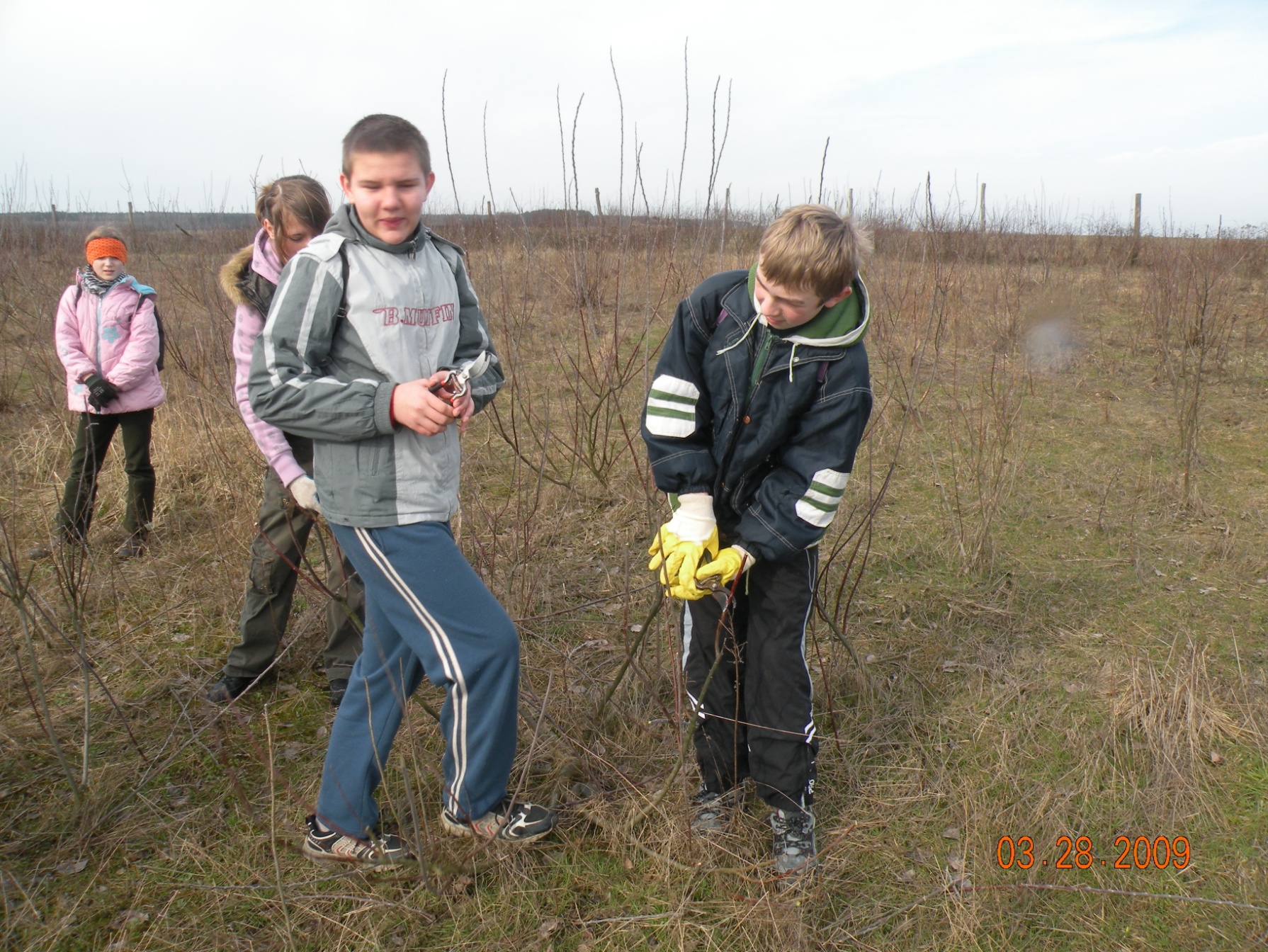 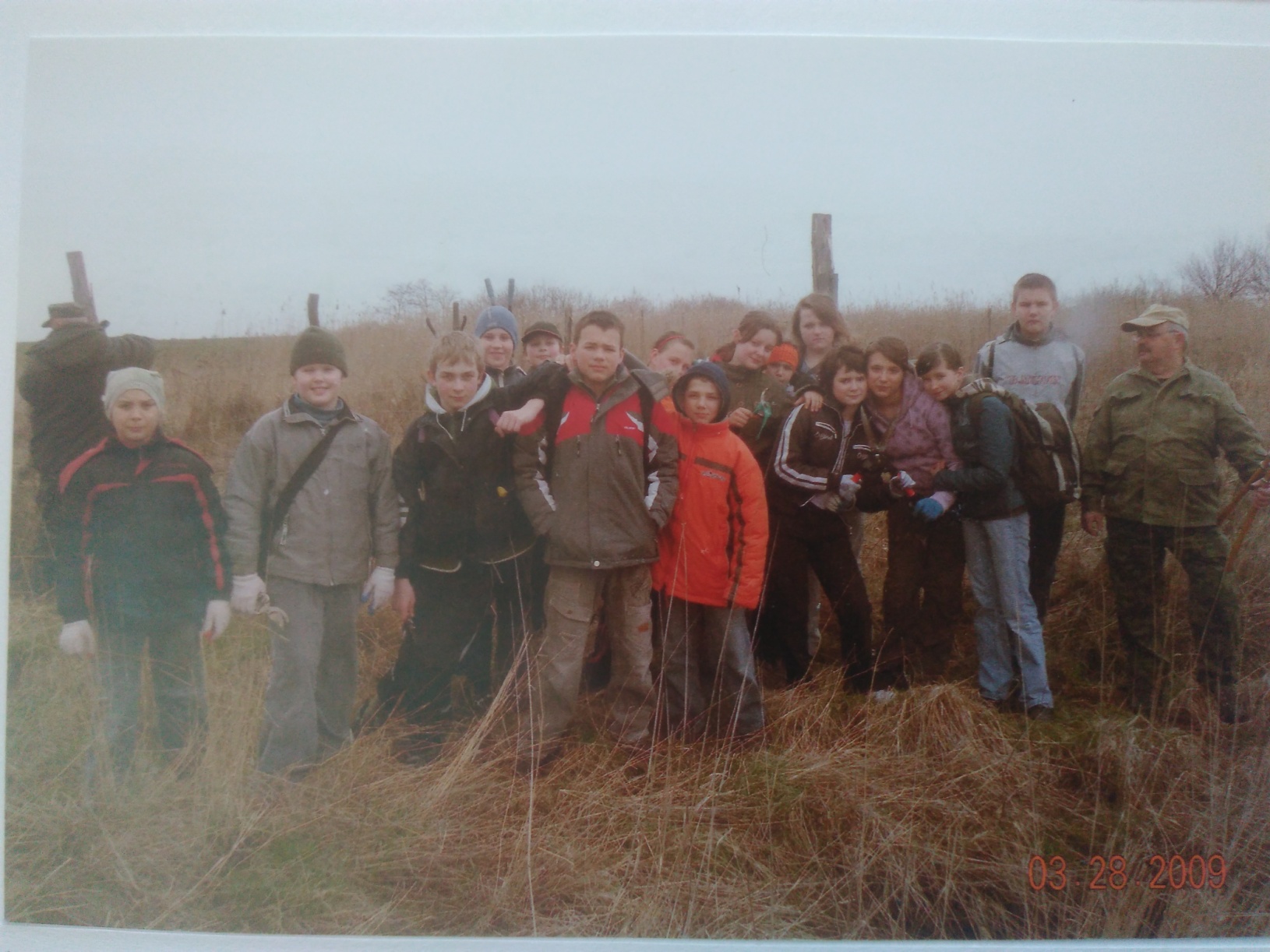 Pielęgnacja remizy
śródpolnej
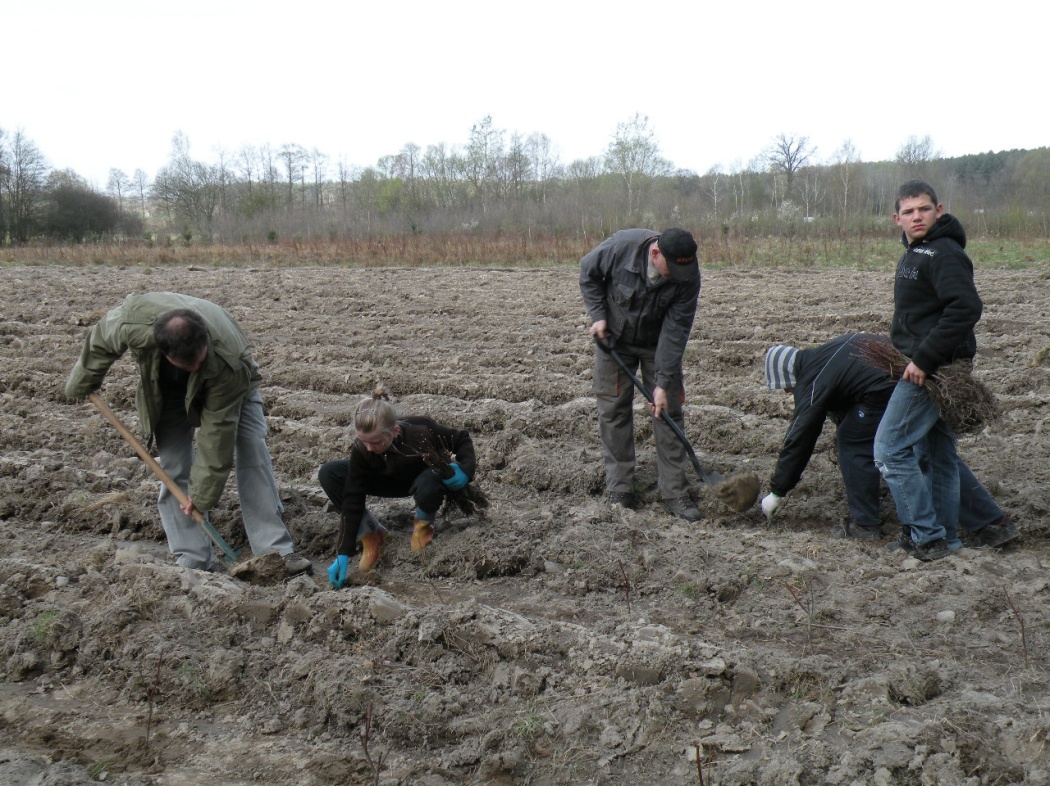 Sadzenie lasu
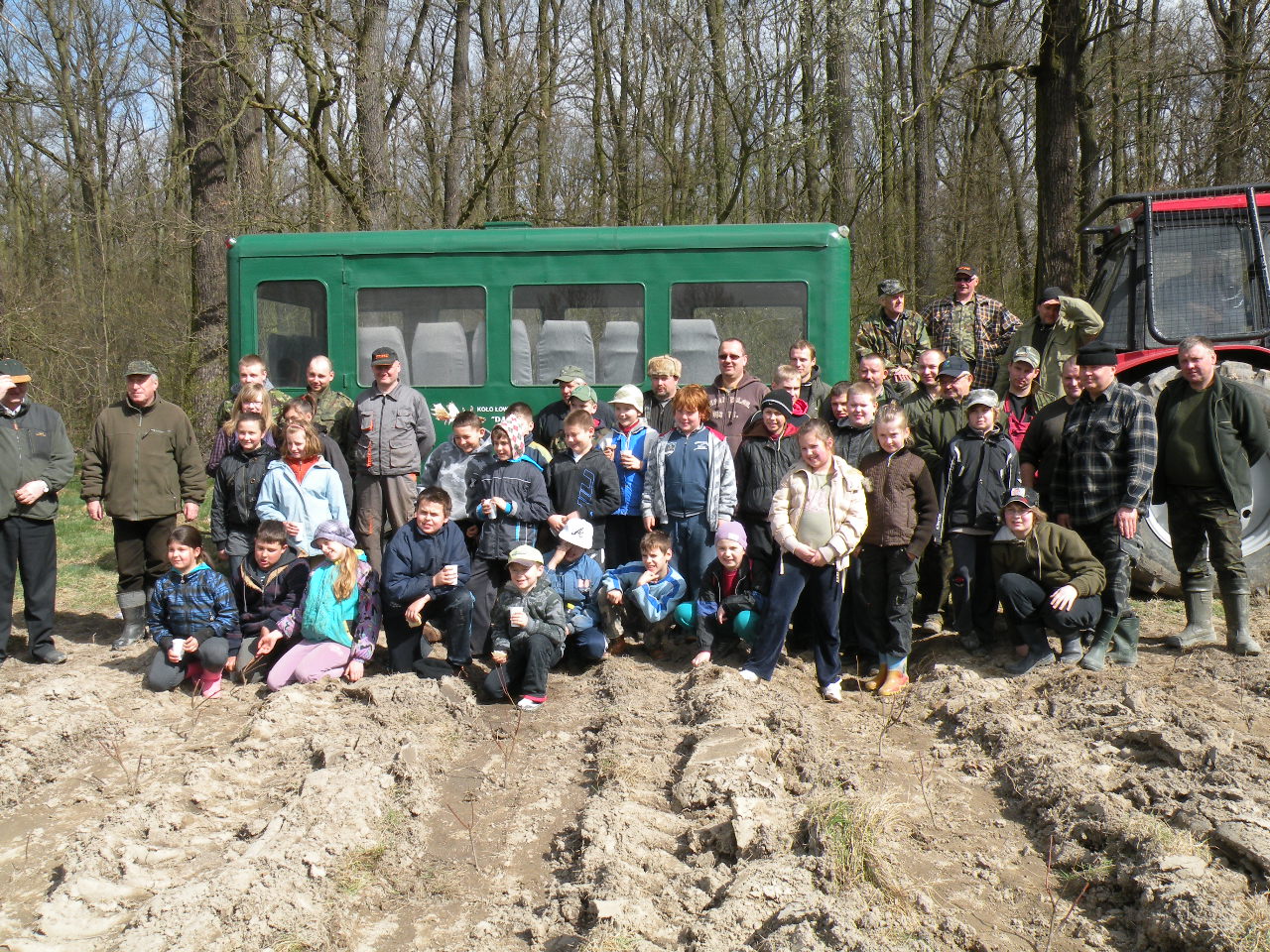 Zbieranie kukurydzy 2008
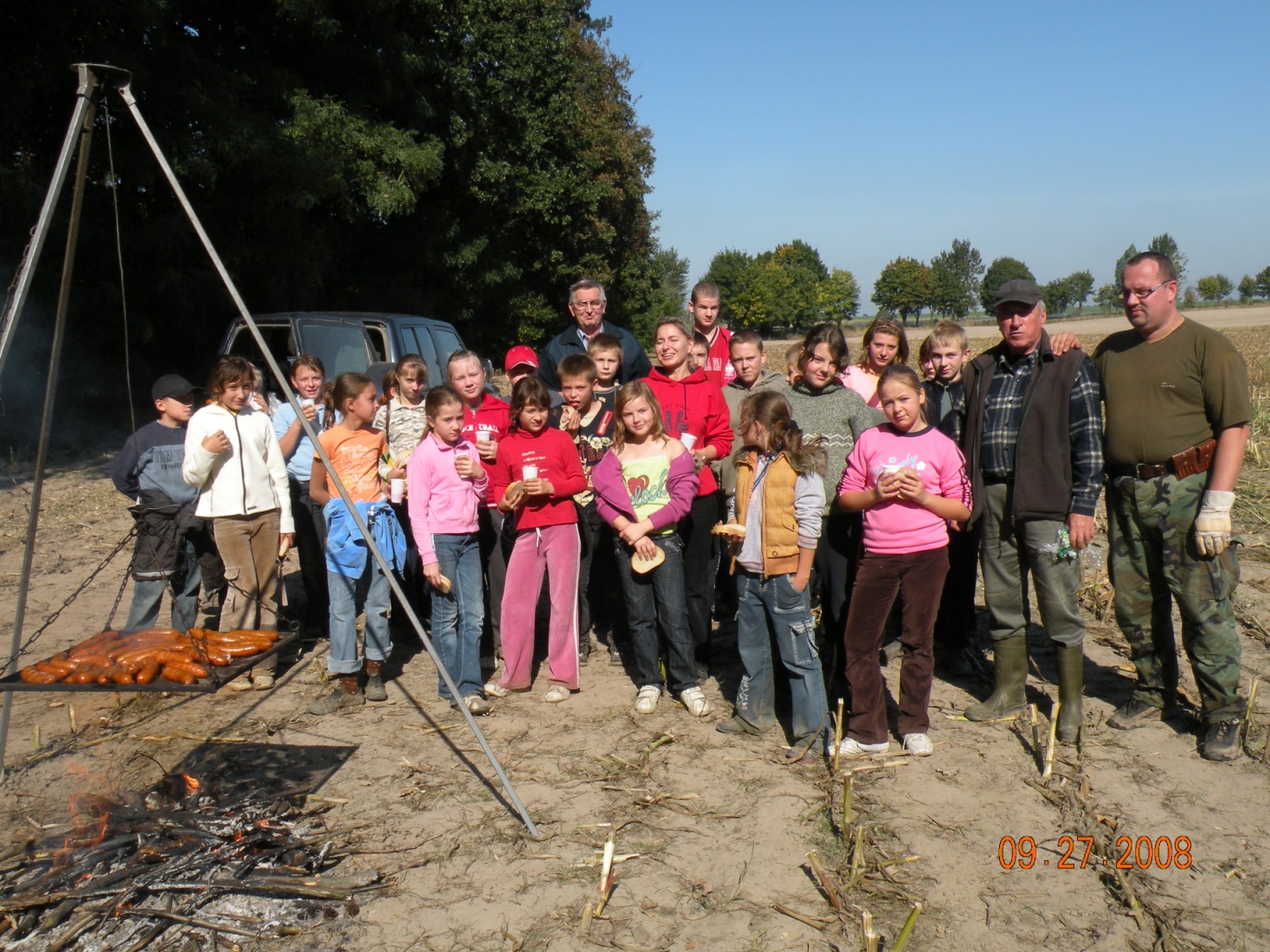 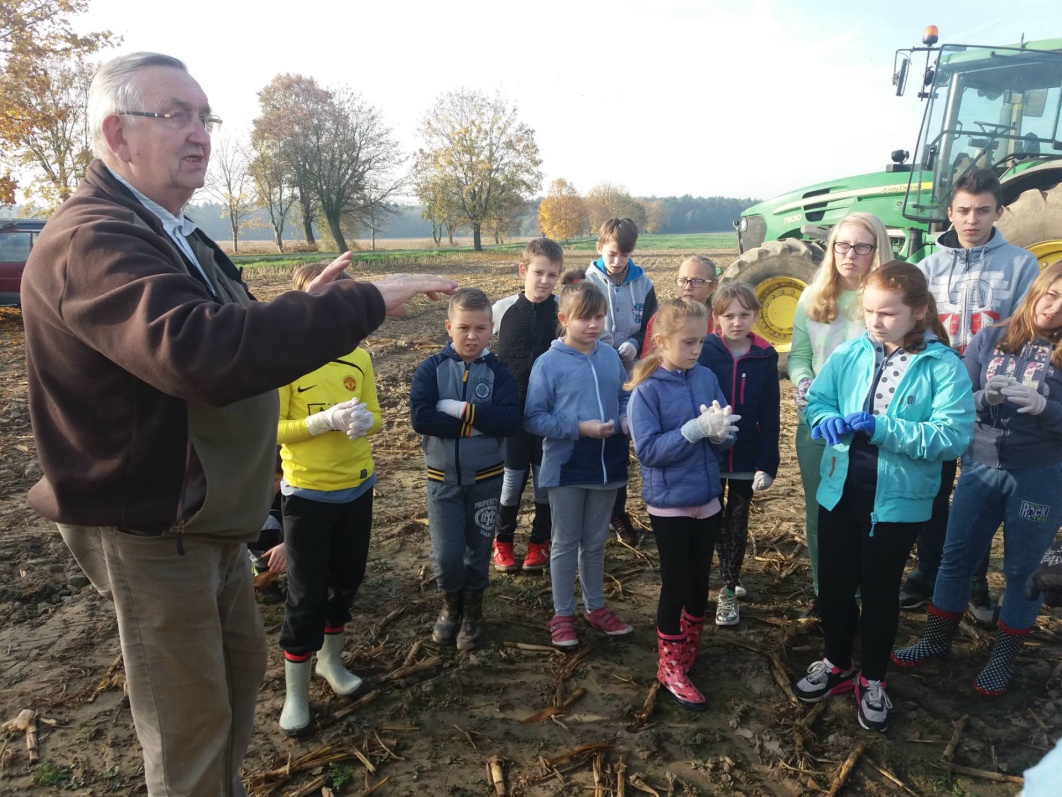 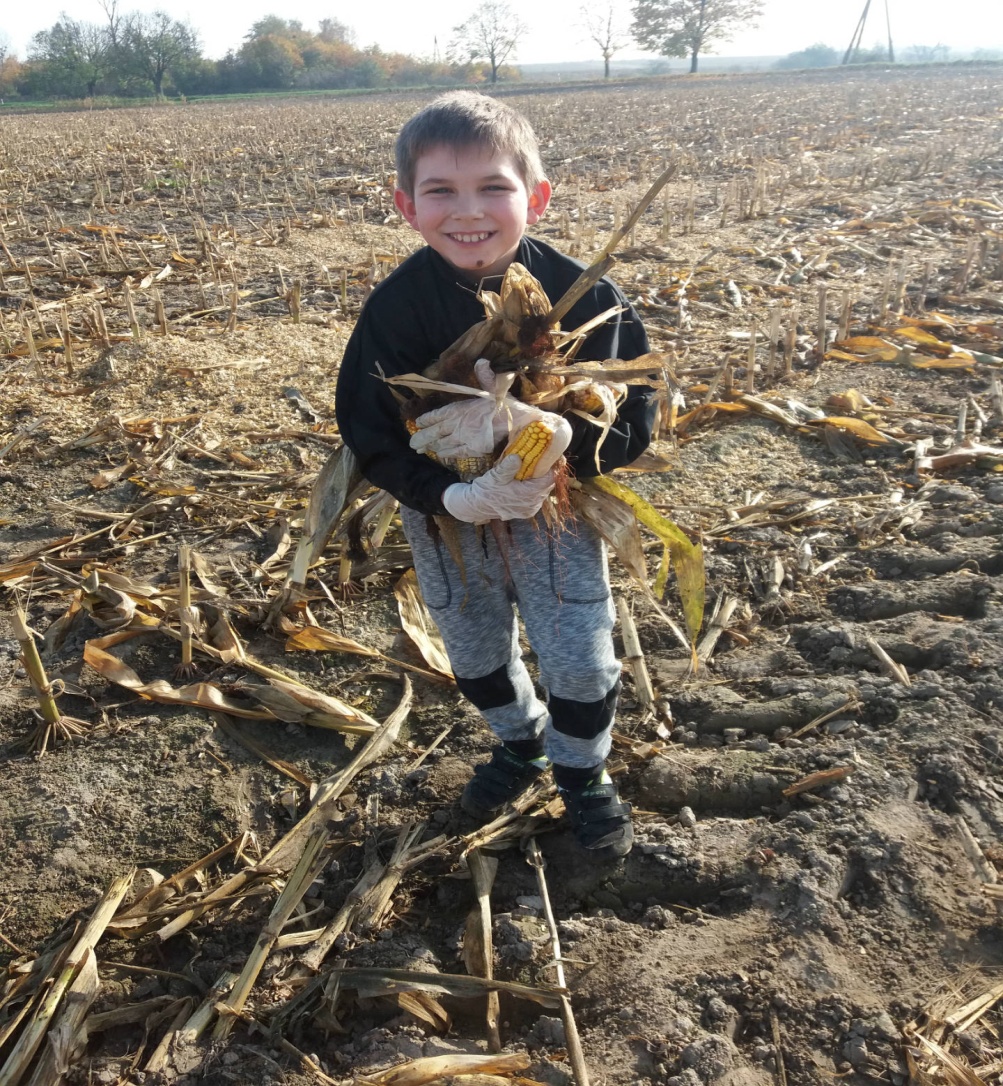 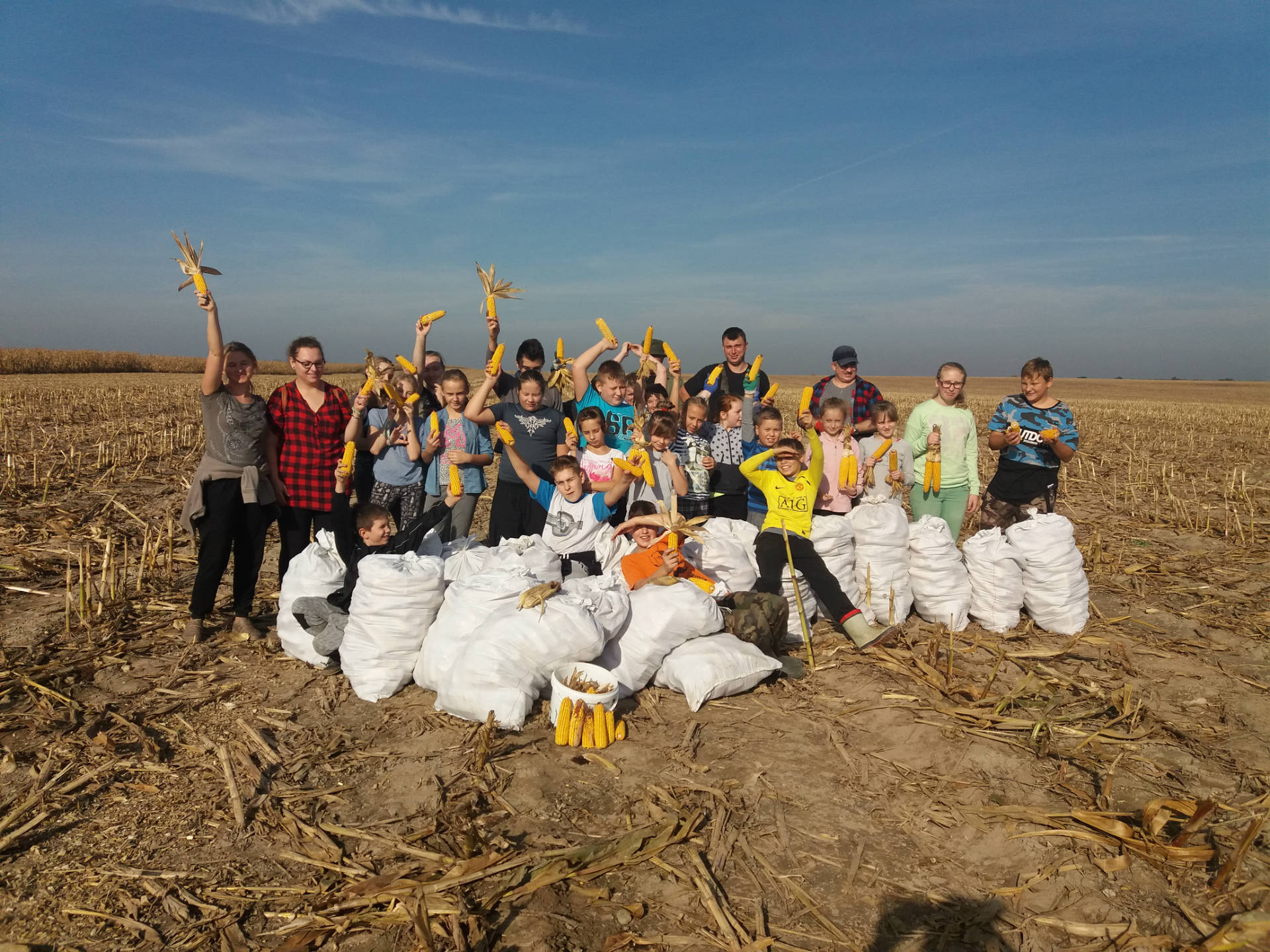 Zbieranie kukurydzy 2017
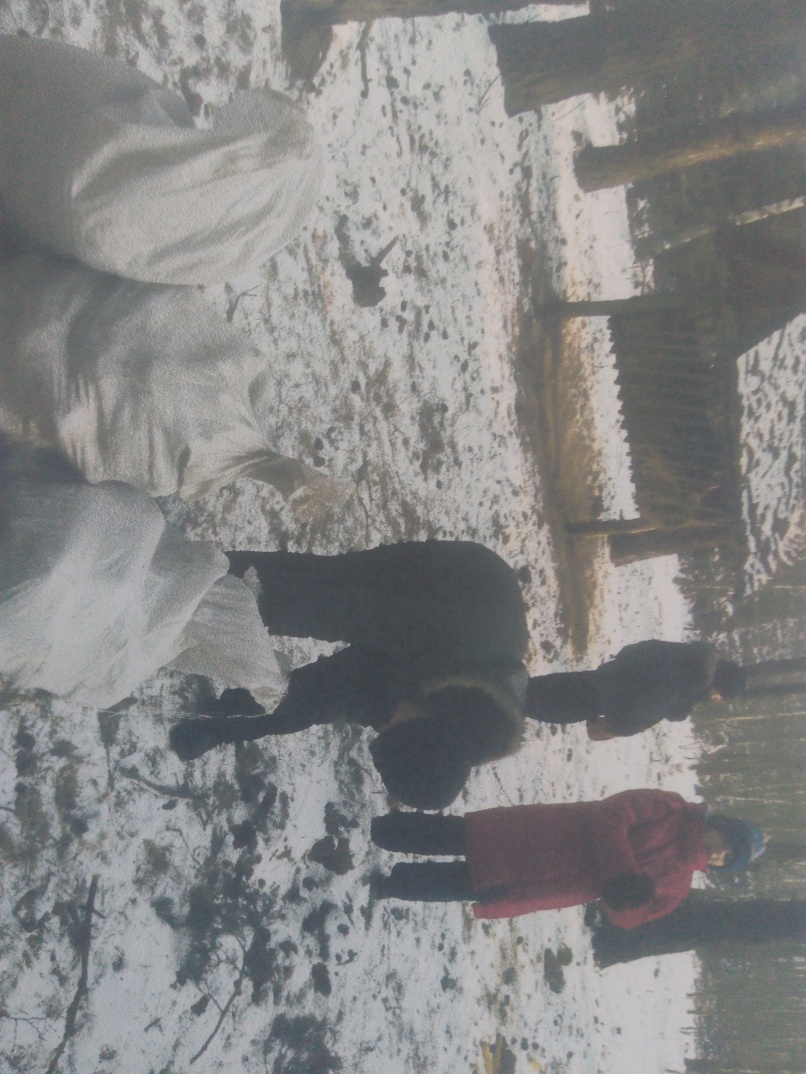 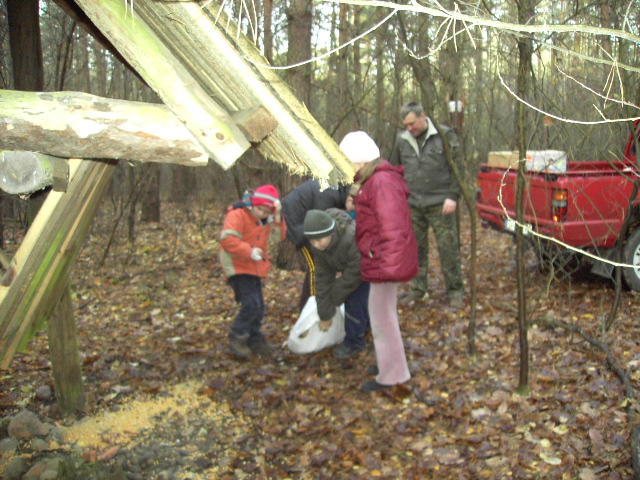 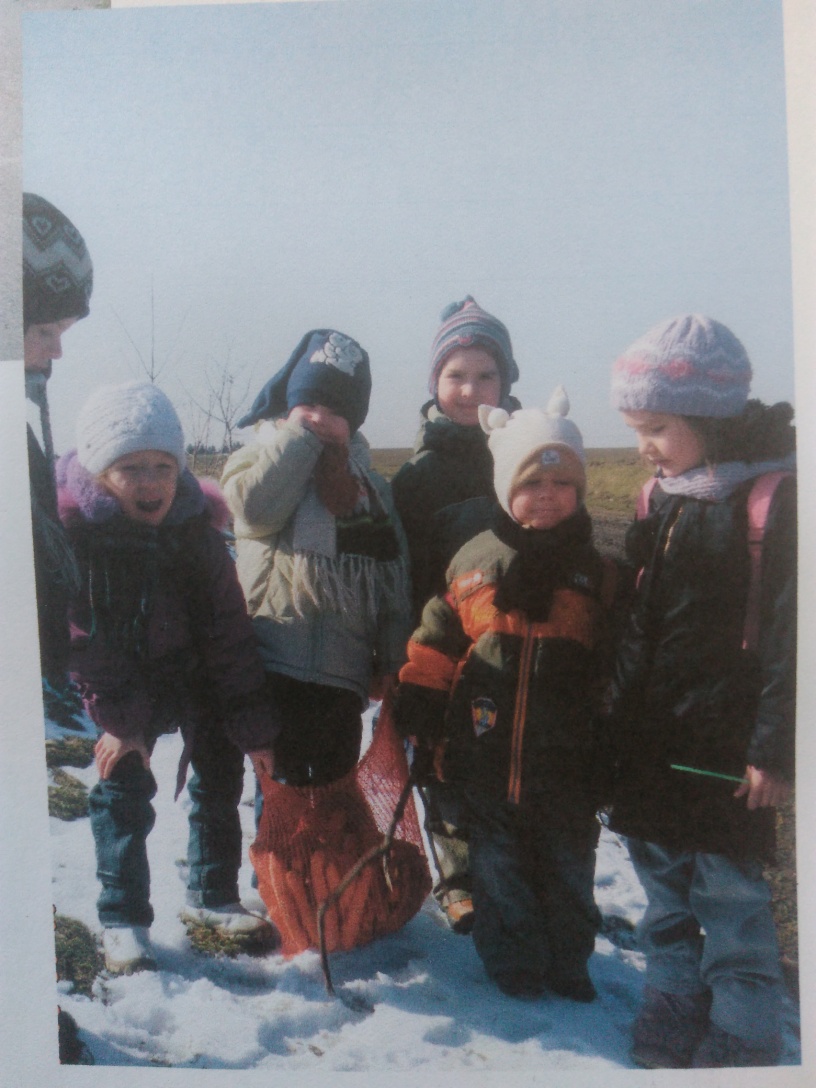 Zbieranie karmy 
i wywożenie jej 
do paśników
Konkursy i pogadanki, dotyczące łowiectwa, ekologii i przyrody
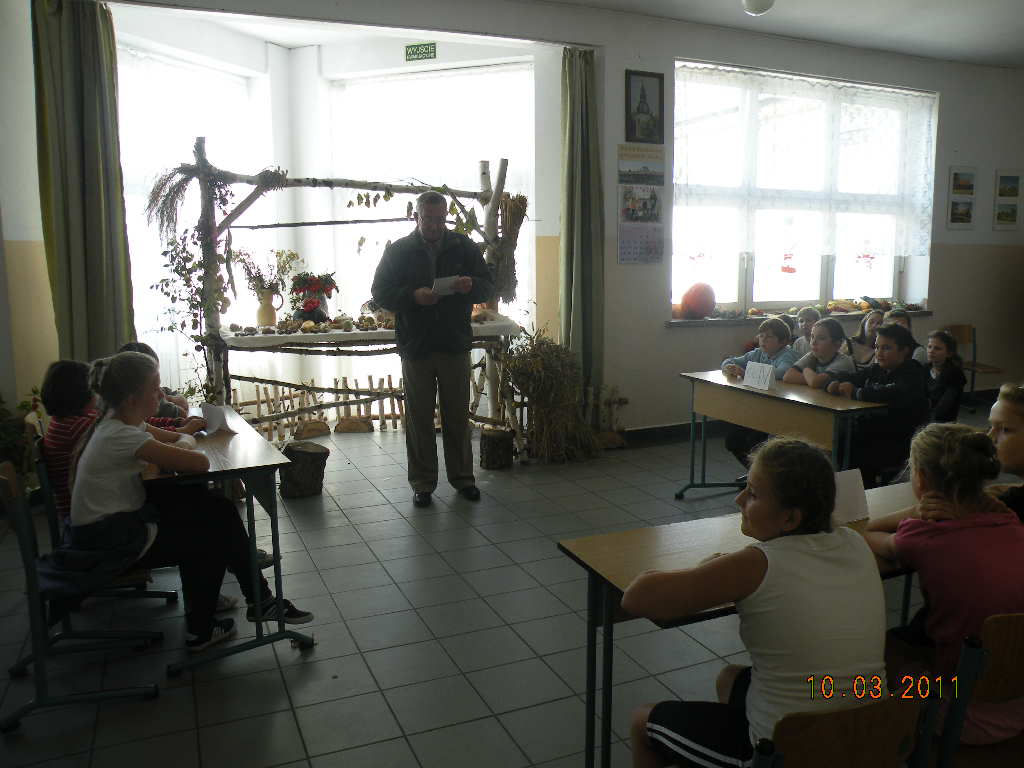 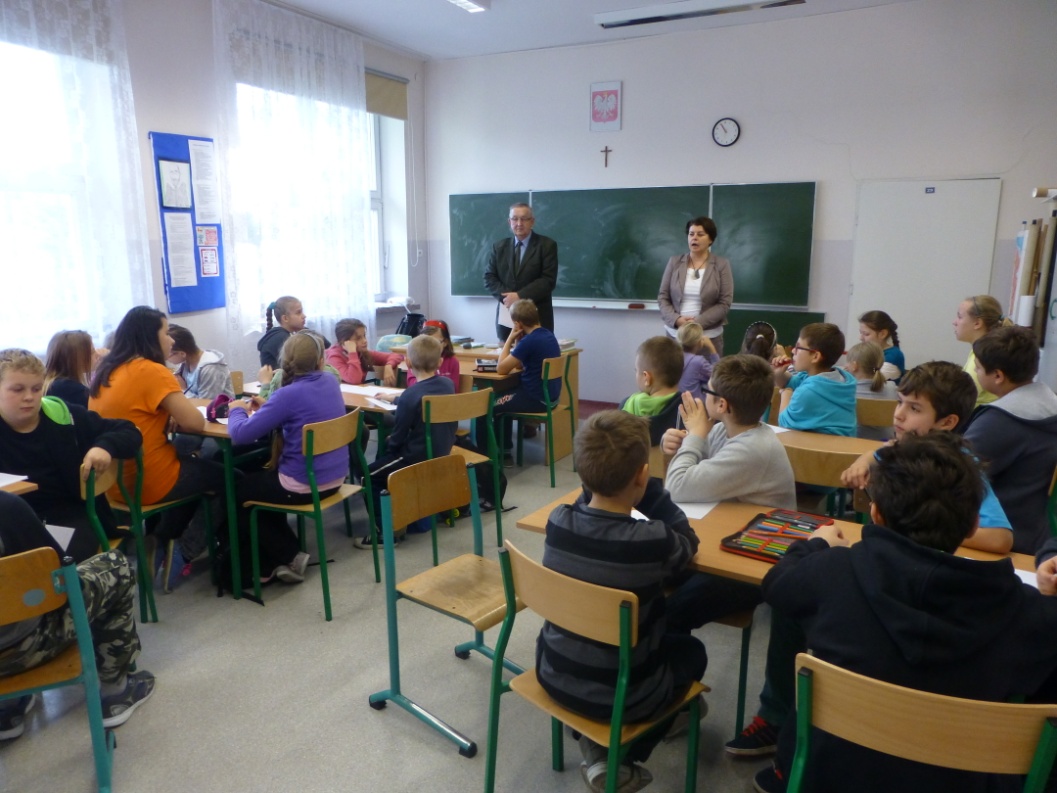 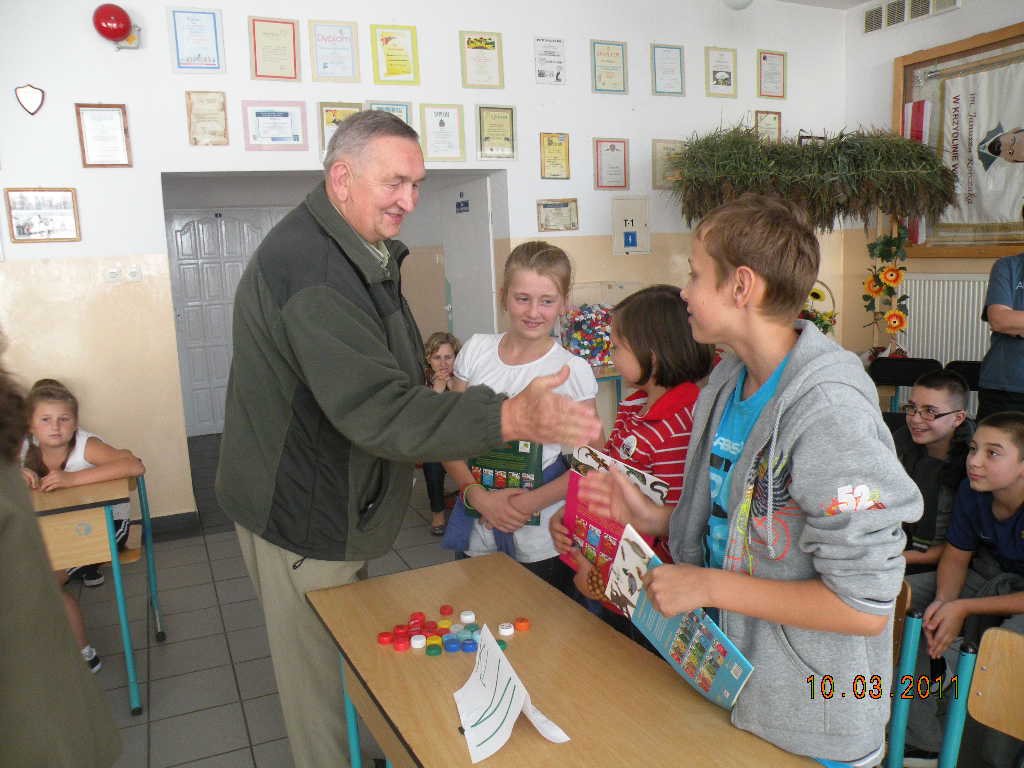 Wspólne świętowanie pozwalało nam zrozumieć Waszą pasję
Świętowaliśmy z Wami 40 – lecie powstania Koła
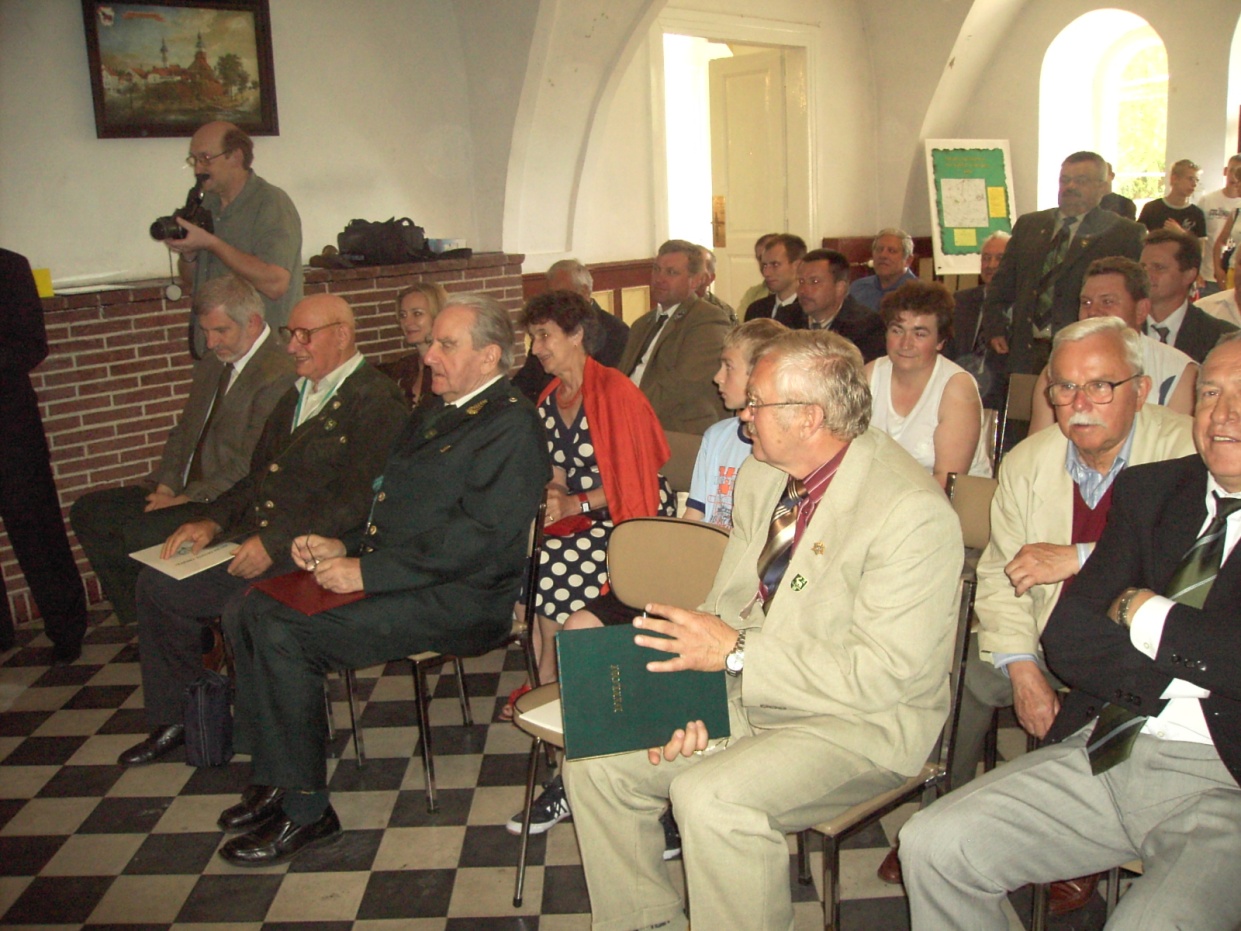 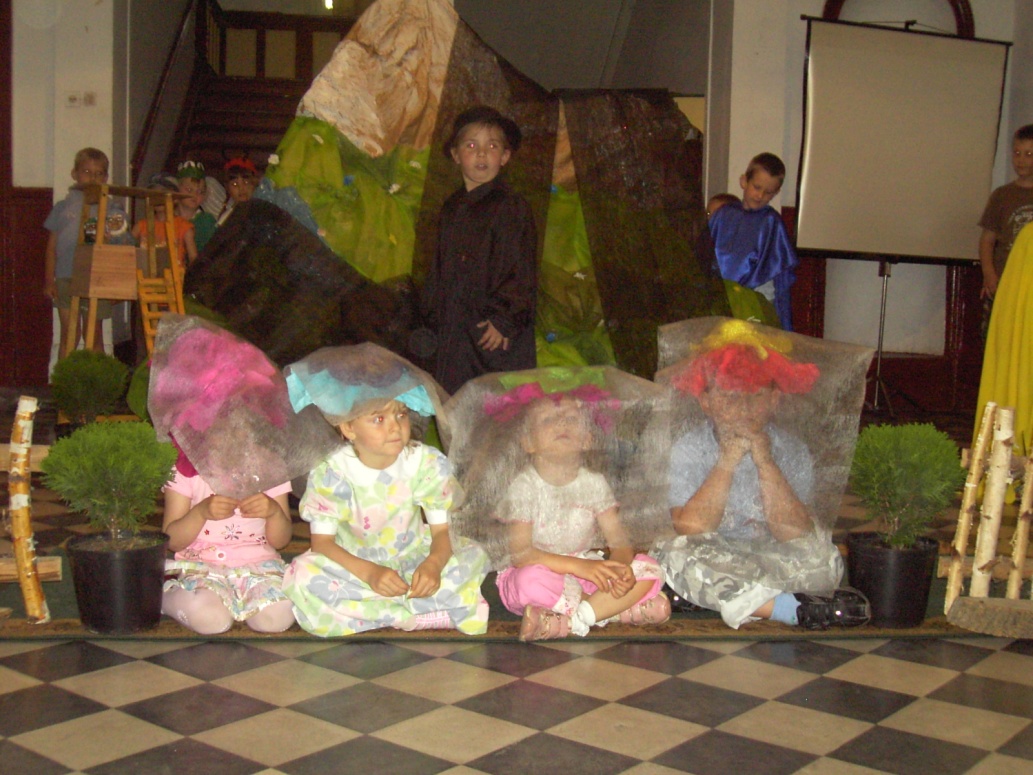 Szkolne Uroczystości Hubertowskie 2006
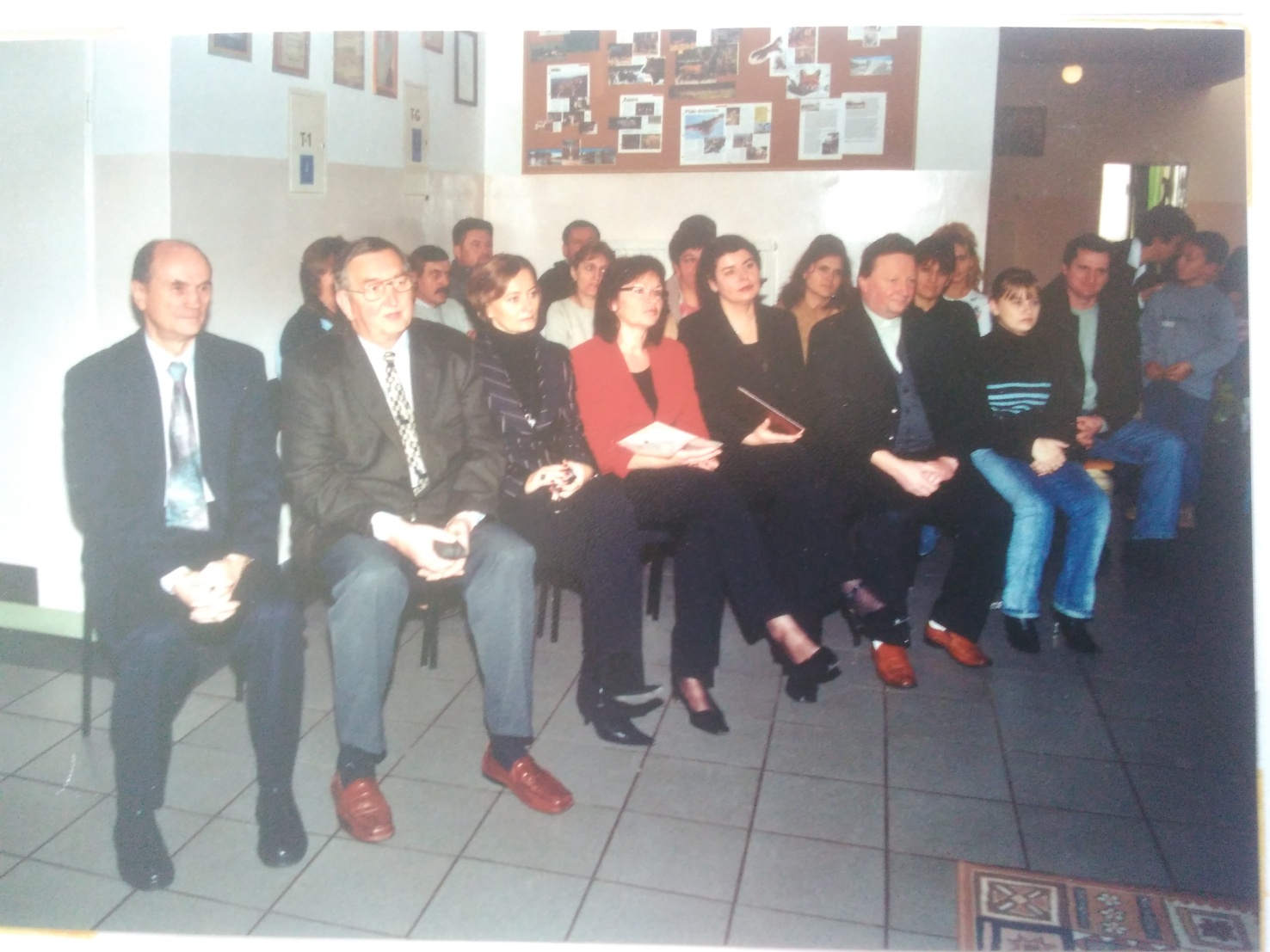 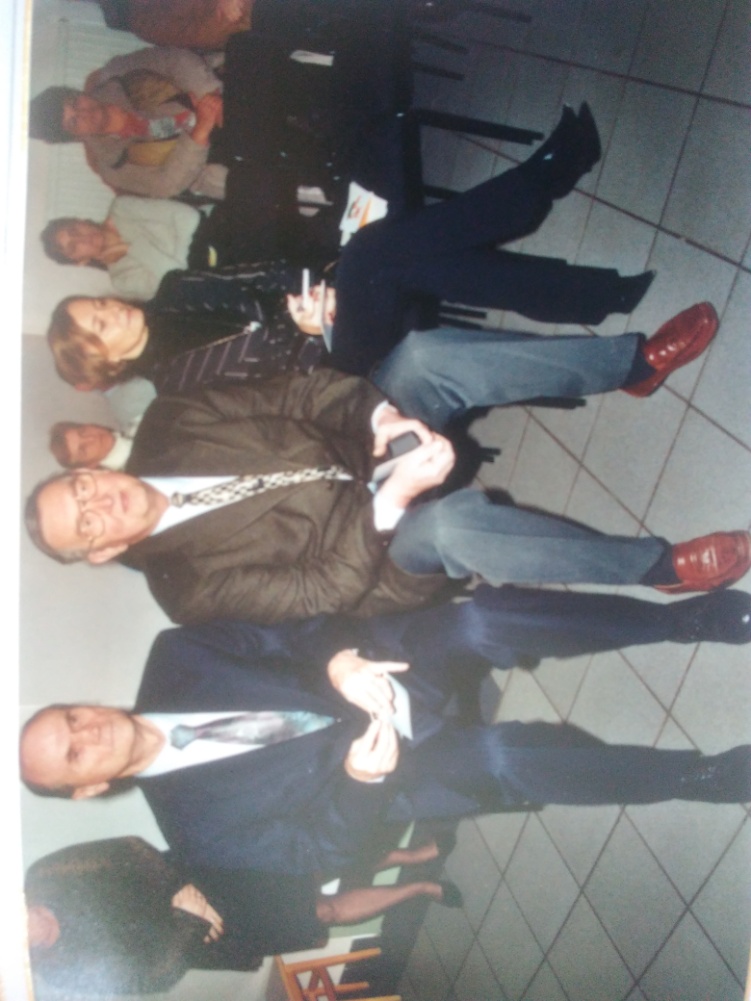 Szkolne Uroczystości Hubertowskie 2008
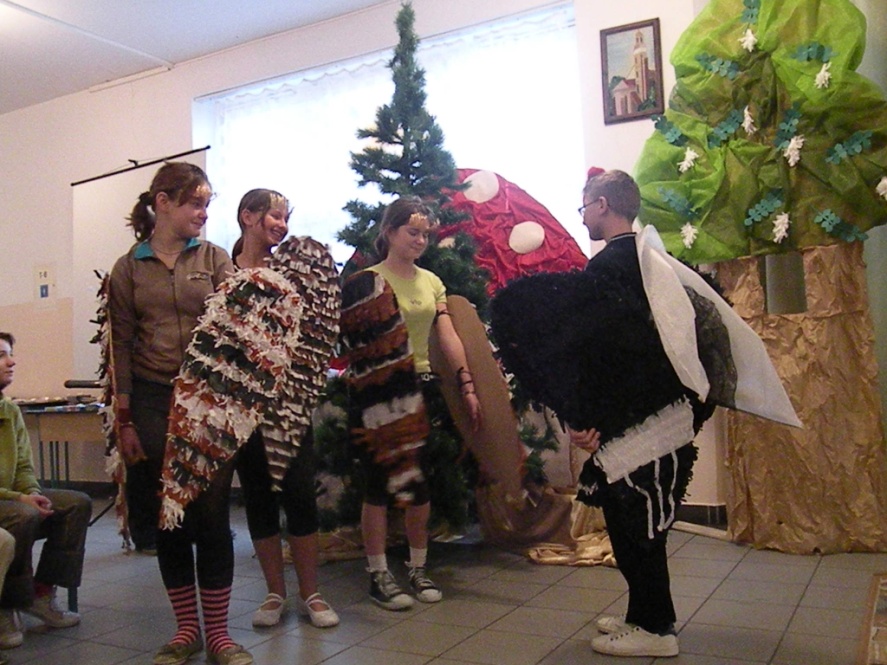 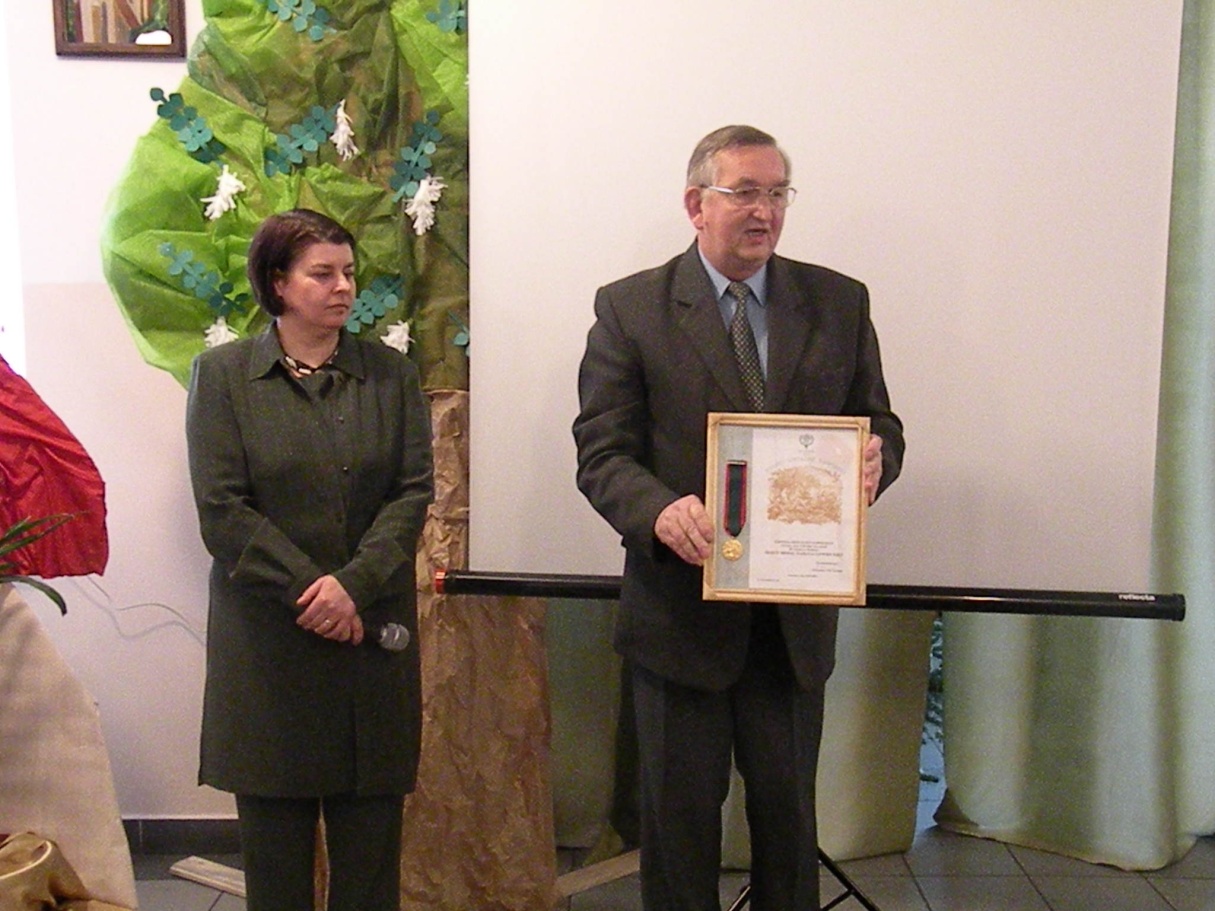 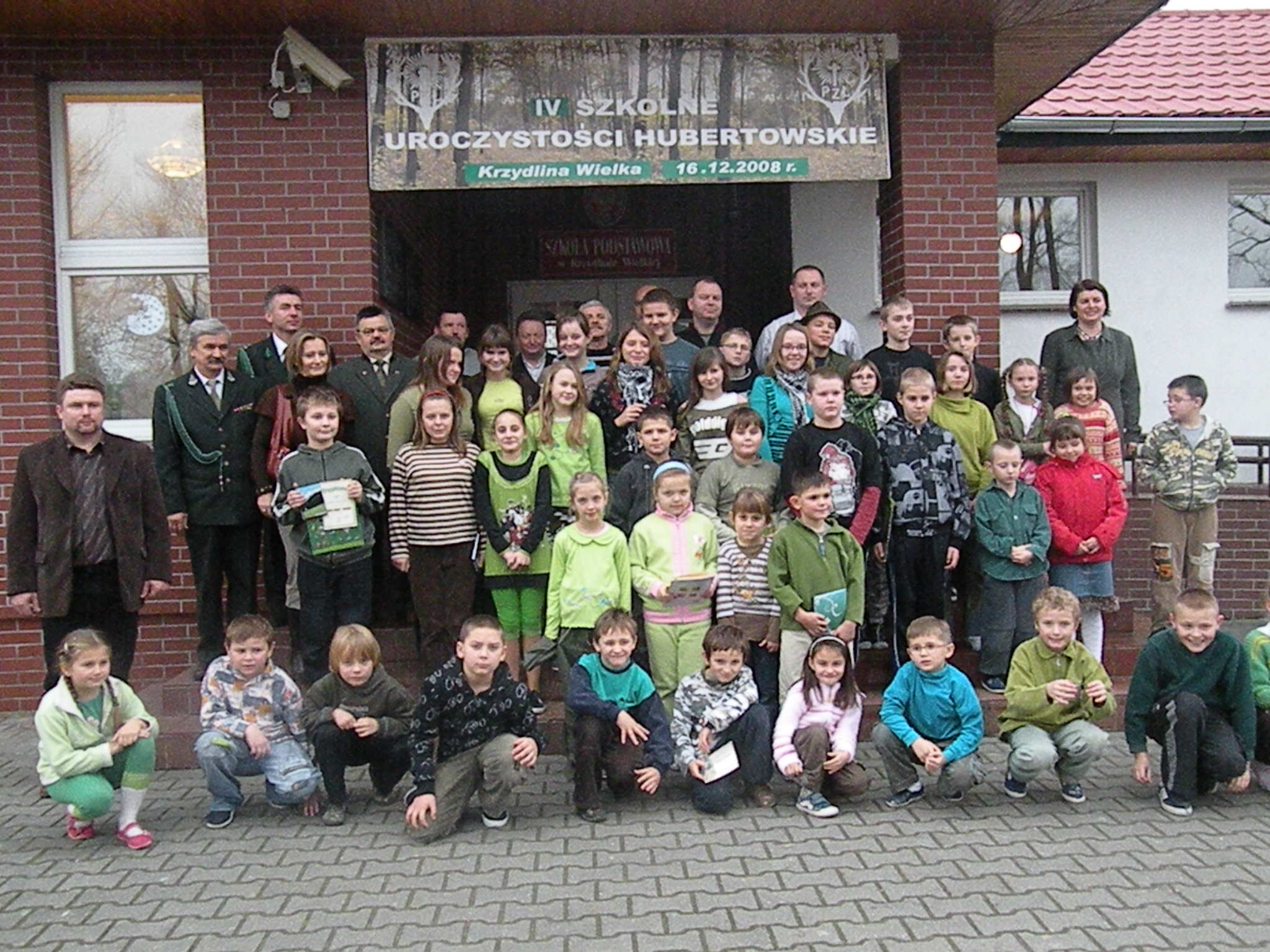 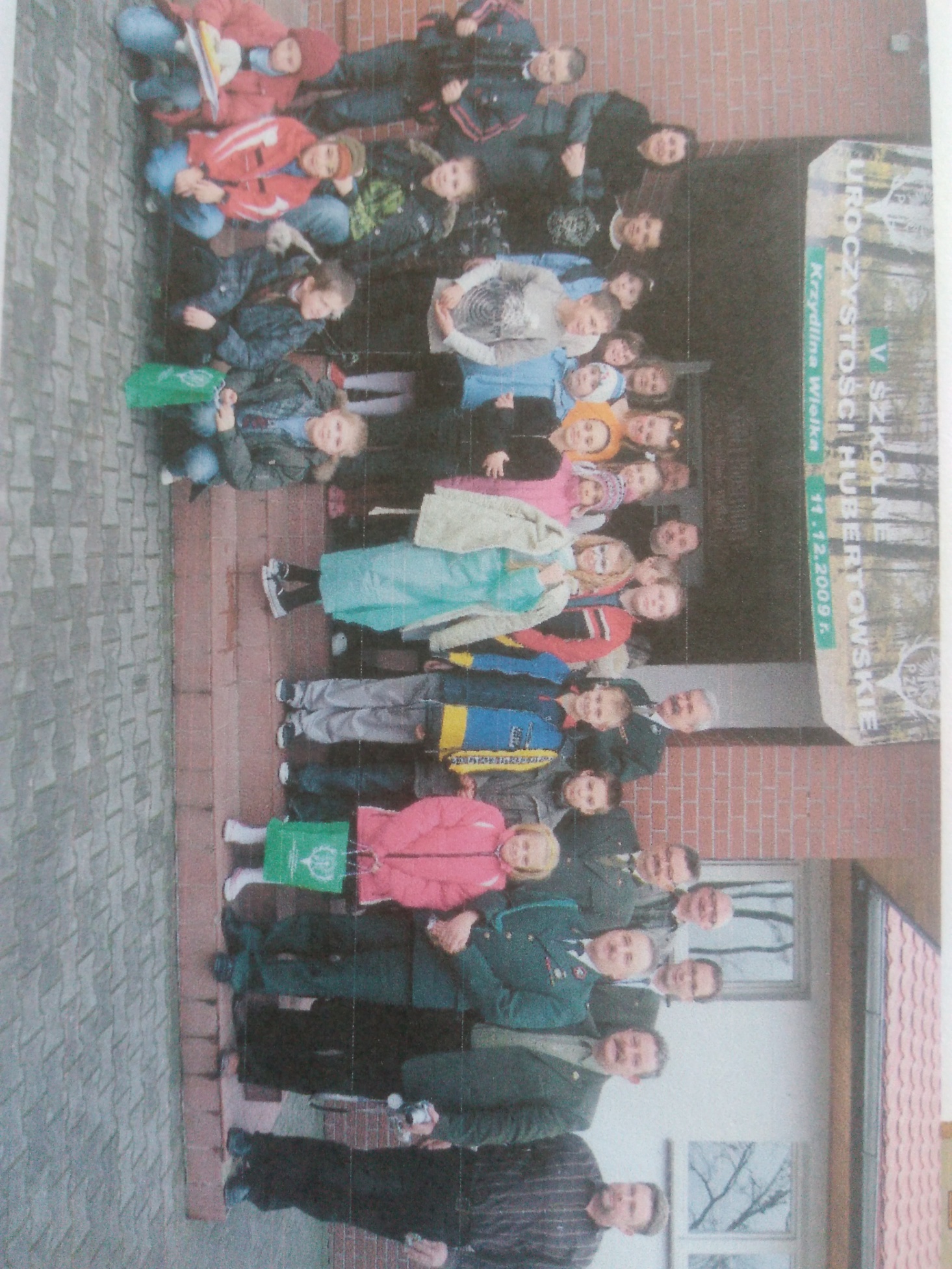 Szkolne Uroczystości Hubertowskie 2009
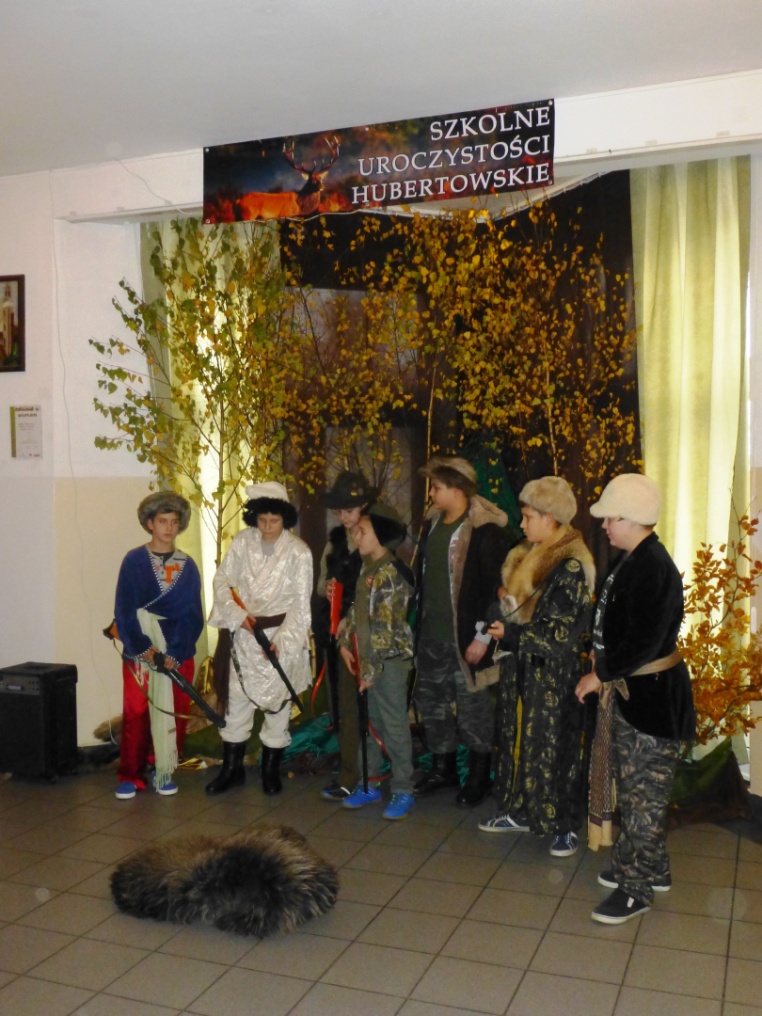 Szkolne Uroczystości Hubertowskie 2015
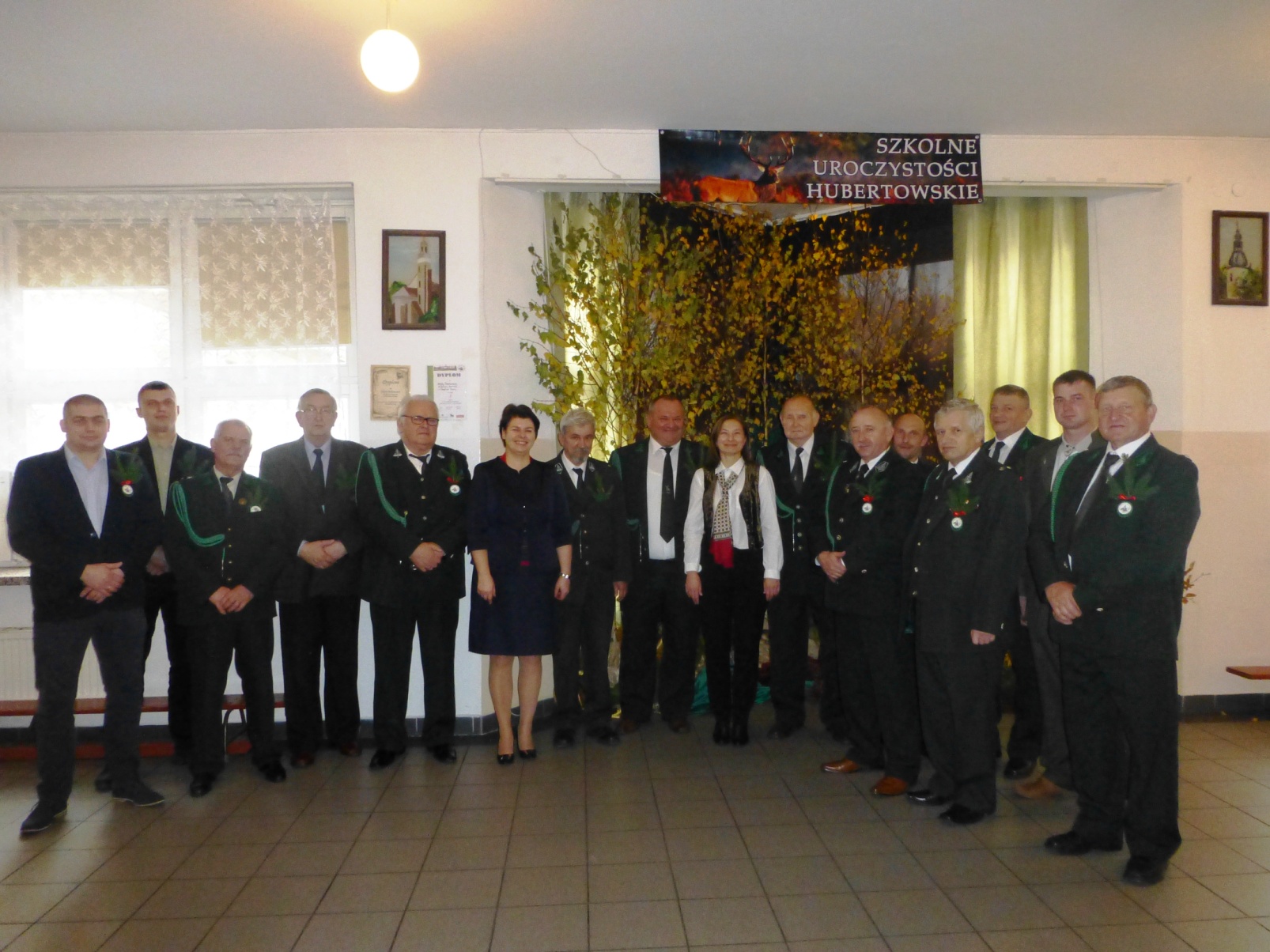 Szkolne Uroczystości Hubertowskie 2016
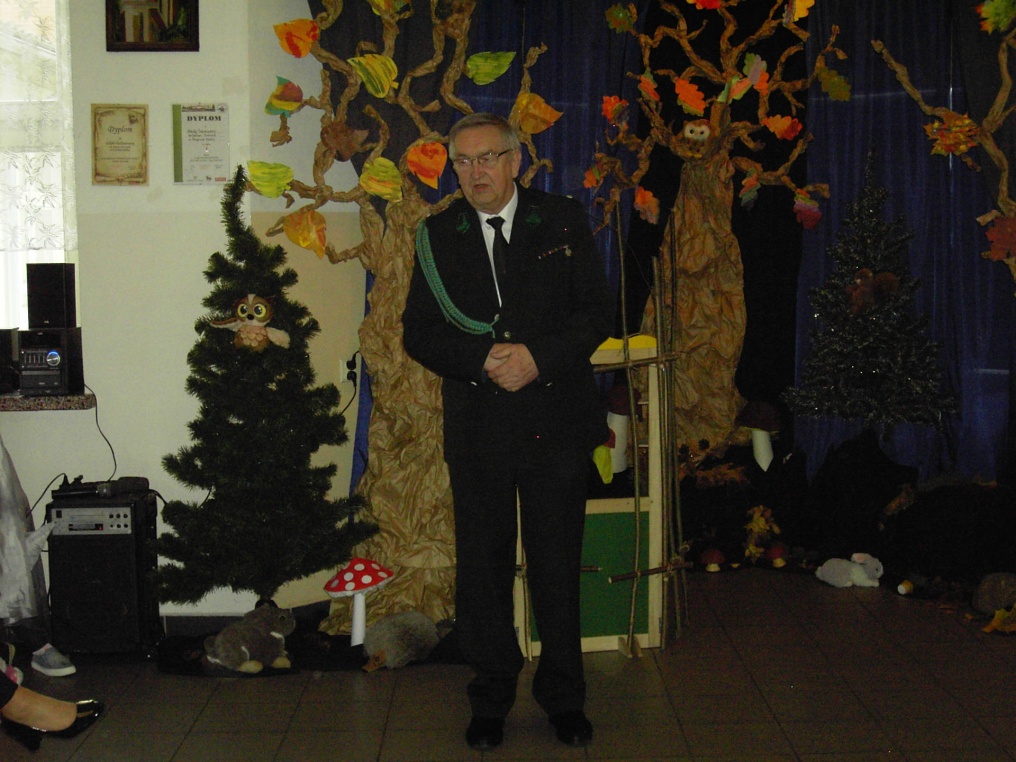 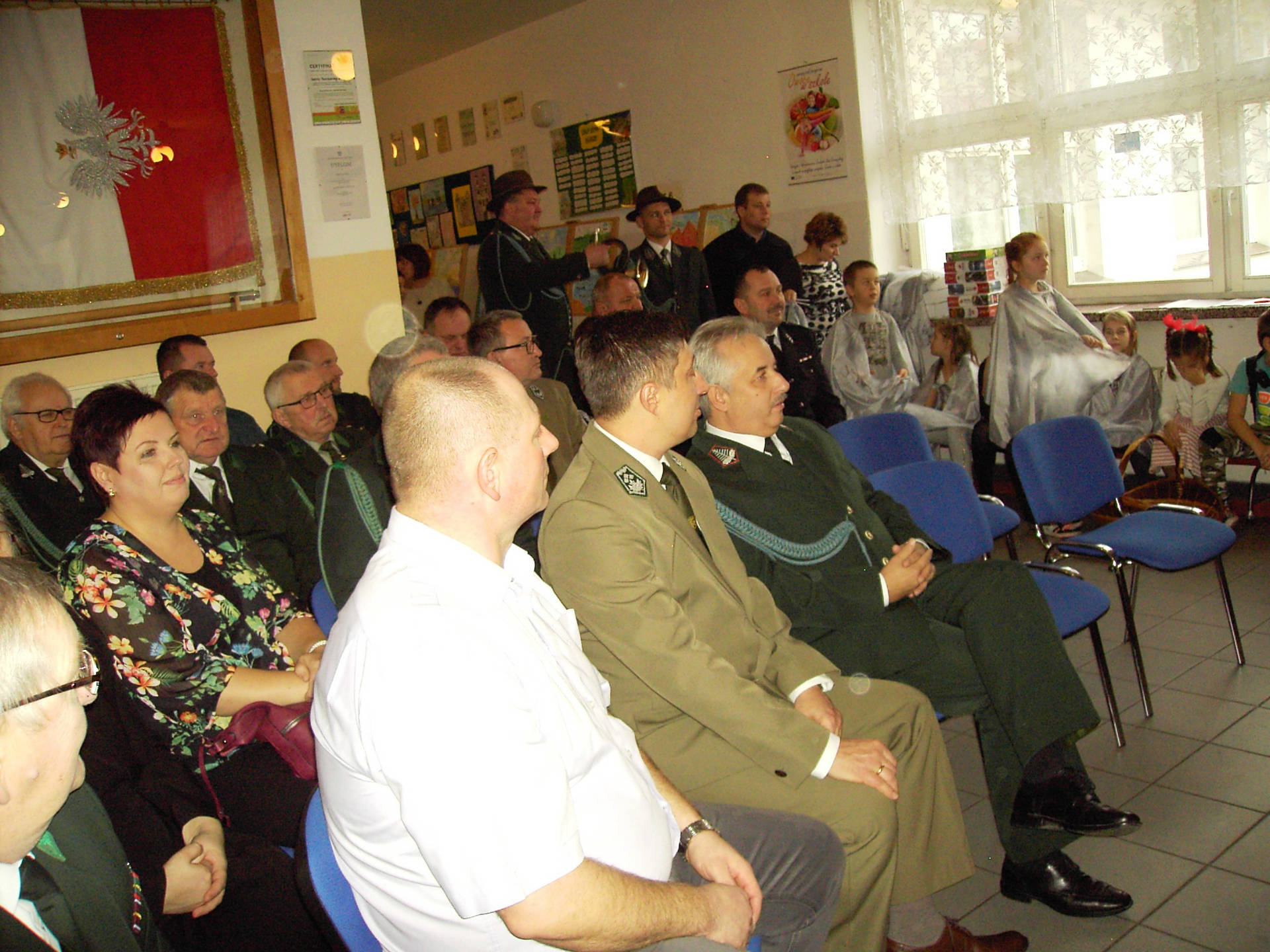 Podsumowanie działań ekologicznych 2009
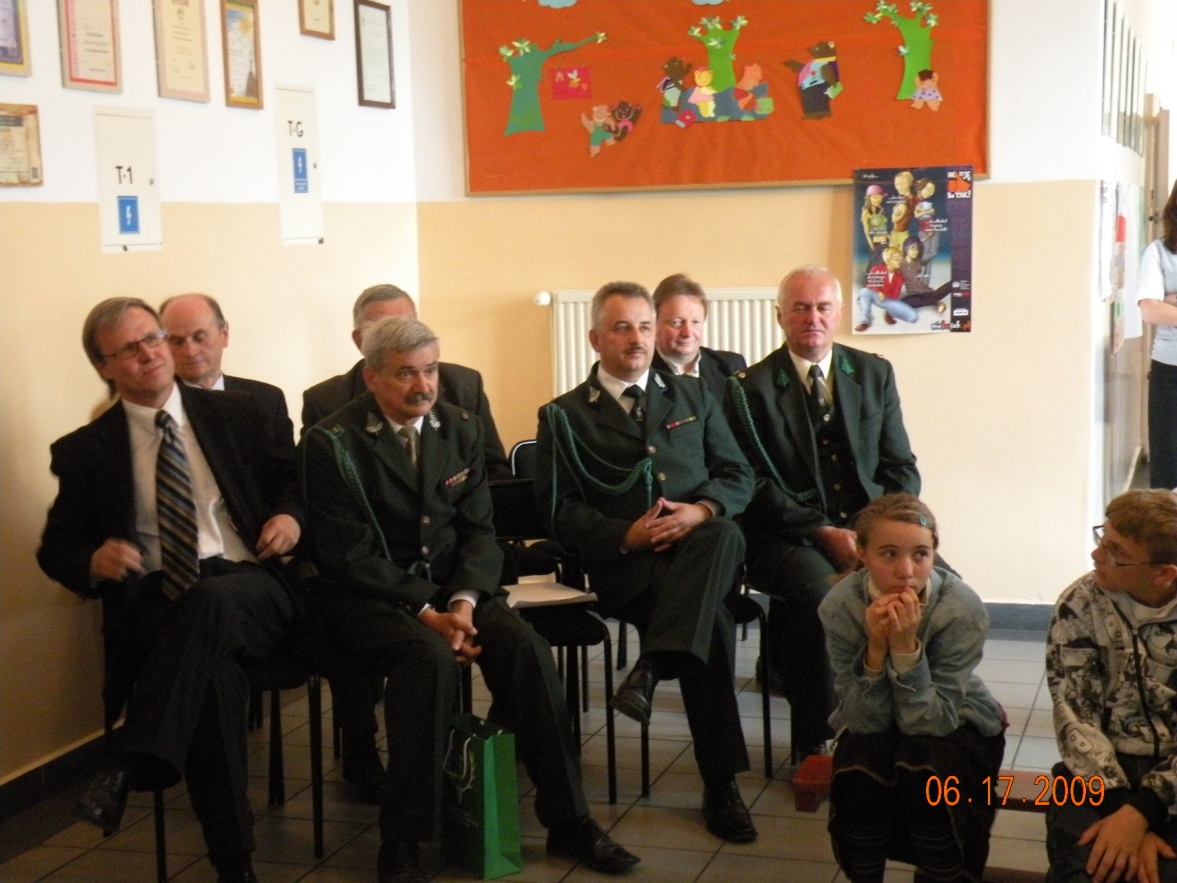 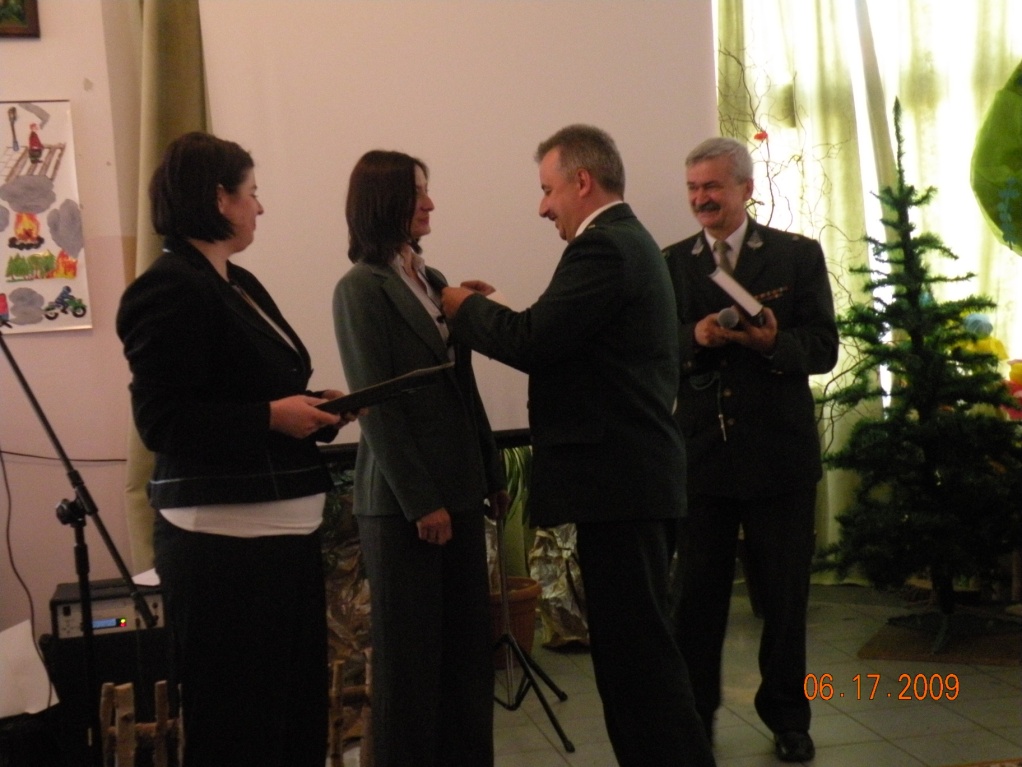 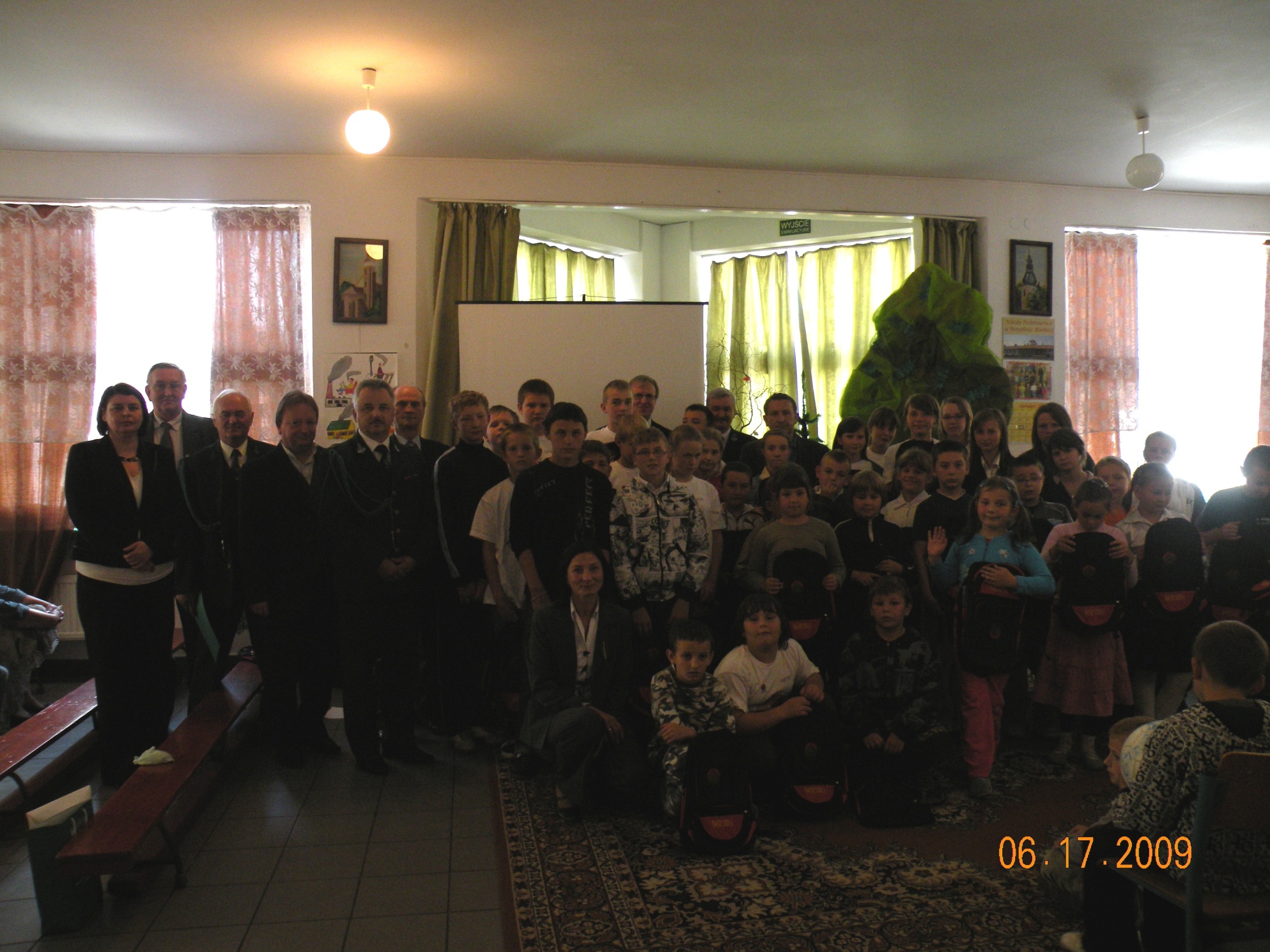 Wasze wsparcie jest bezcenne !!!
Szlachetna Paczka
Festyny Charytatywne dla Domu Dziecka 
Cała Polska Czyta Dzieciom
Sponsorowanie nagród …
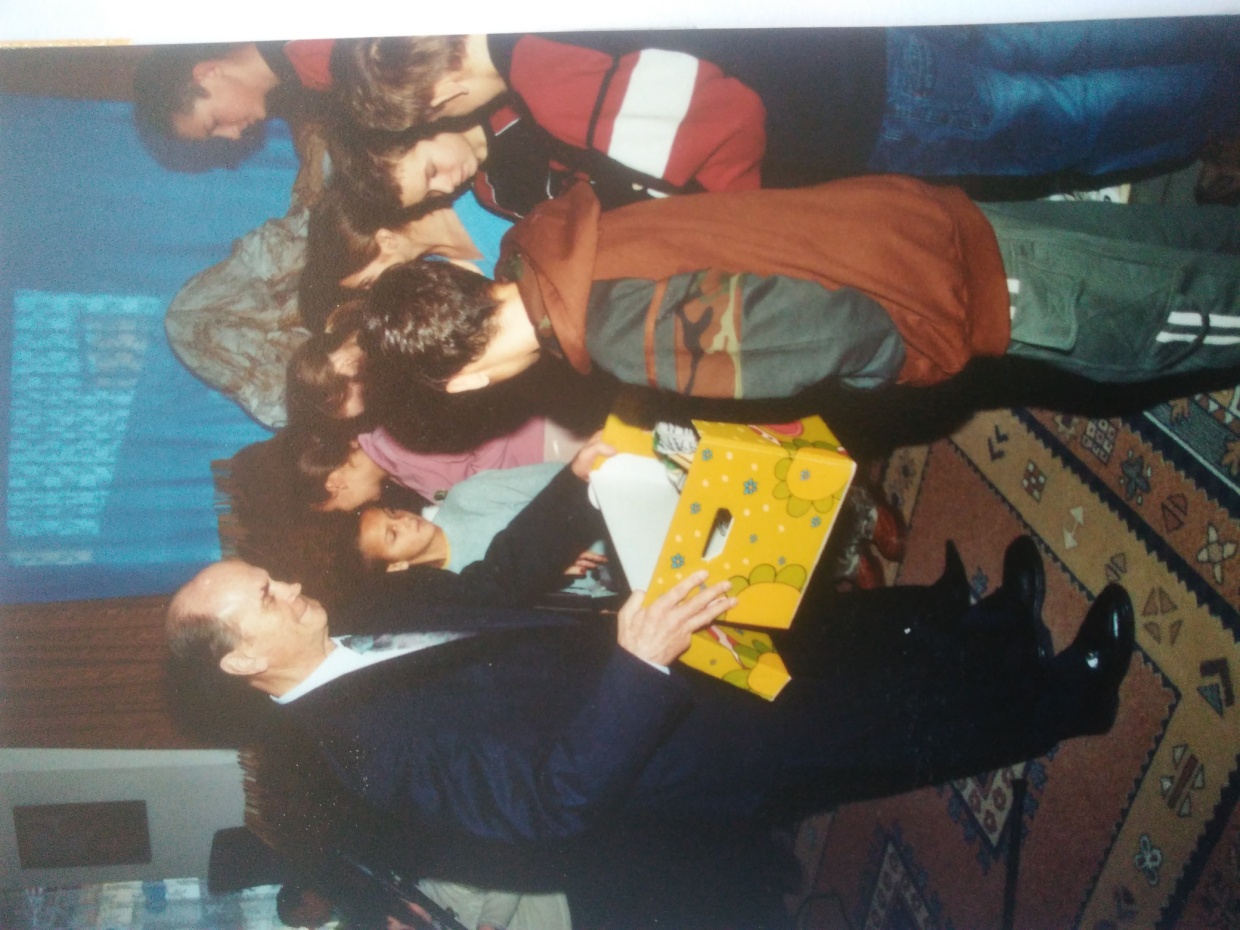 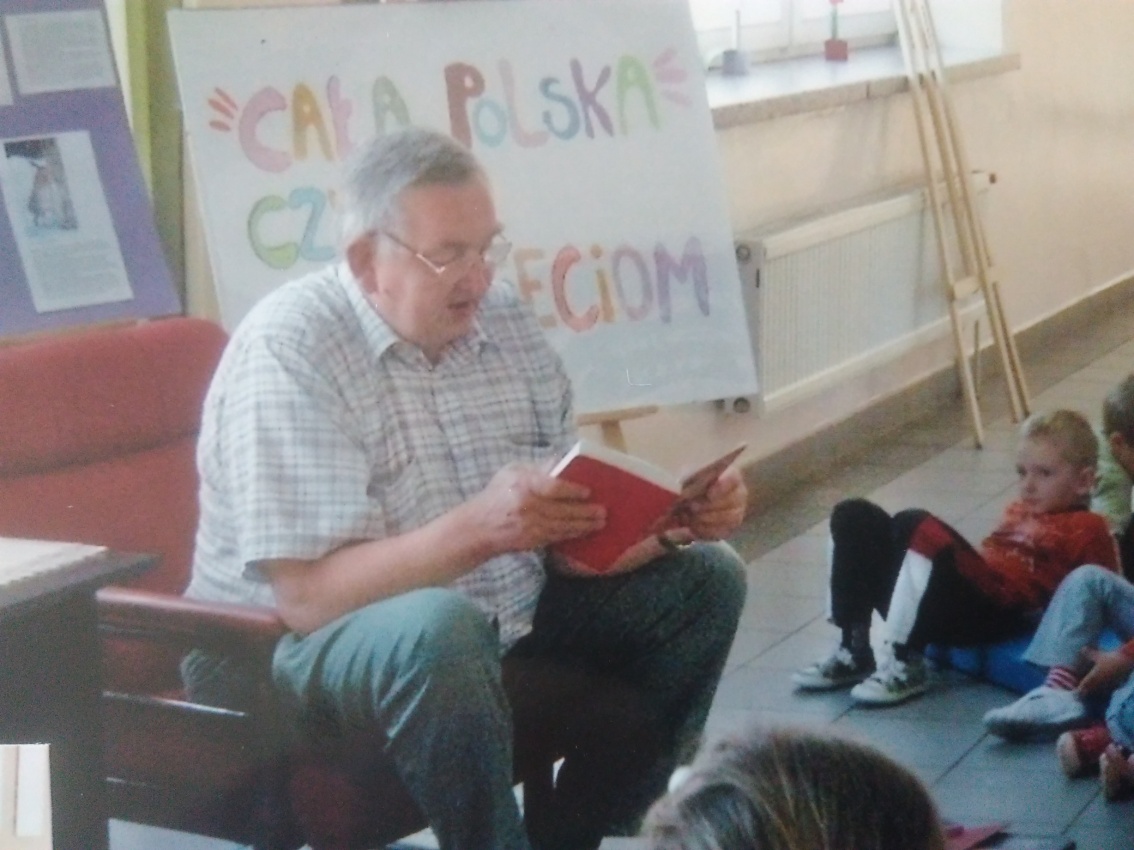 Wspólne  działania i Wasza postawa kształtują w dzieciach wrażliwość na  piękno  przyrody.
„Człowiek wrażliwy na  piękno kwiatu, motyla, pejzażu  miałby być obojętny na piękno człowieka ?”

                                       Janusz Korczak
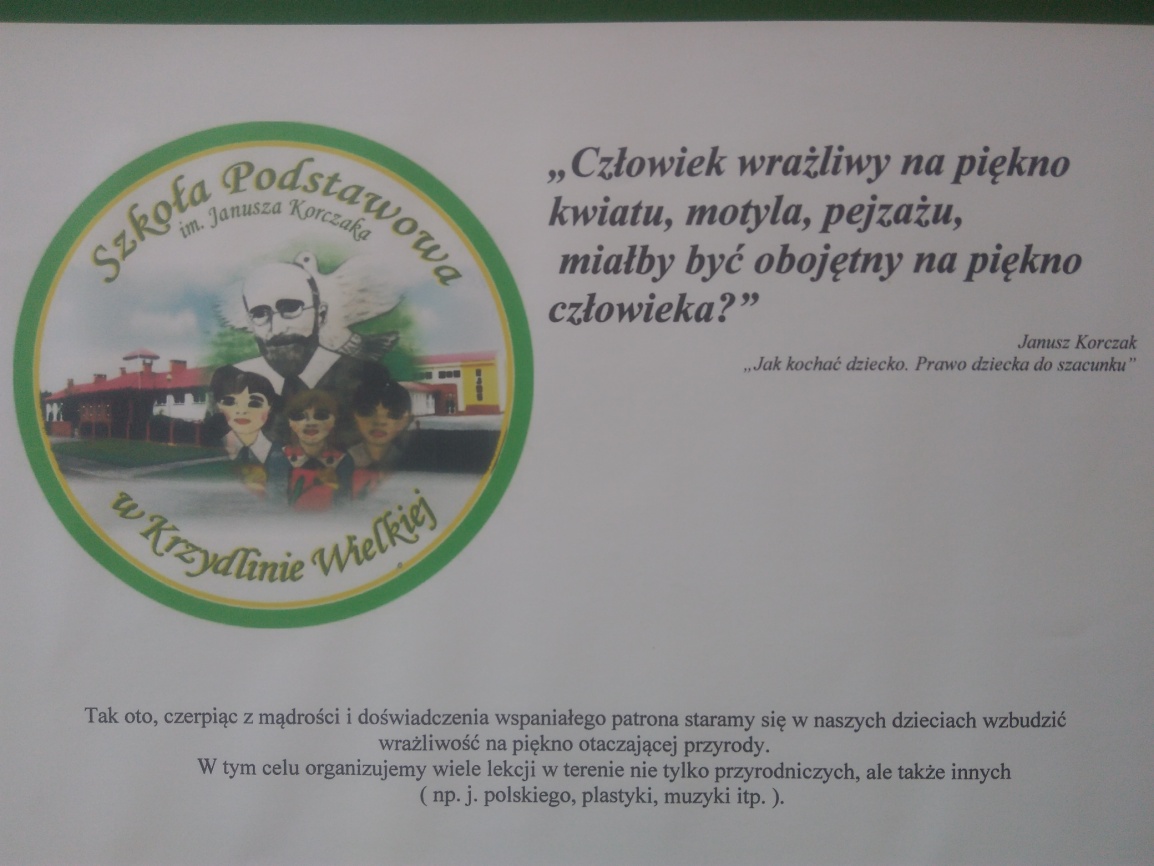 Wierzymy, że  z  Waszą  pomocą 
wychowamy  pokolenie  wrażliwe 
na drugiego  człowieka !
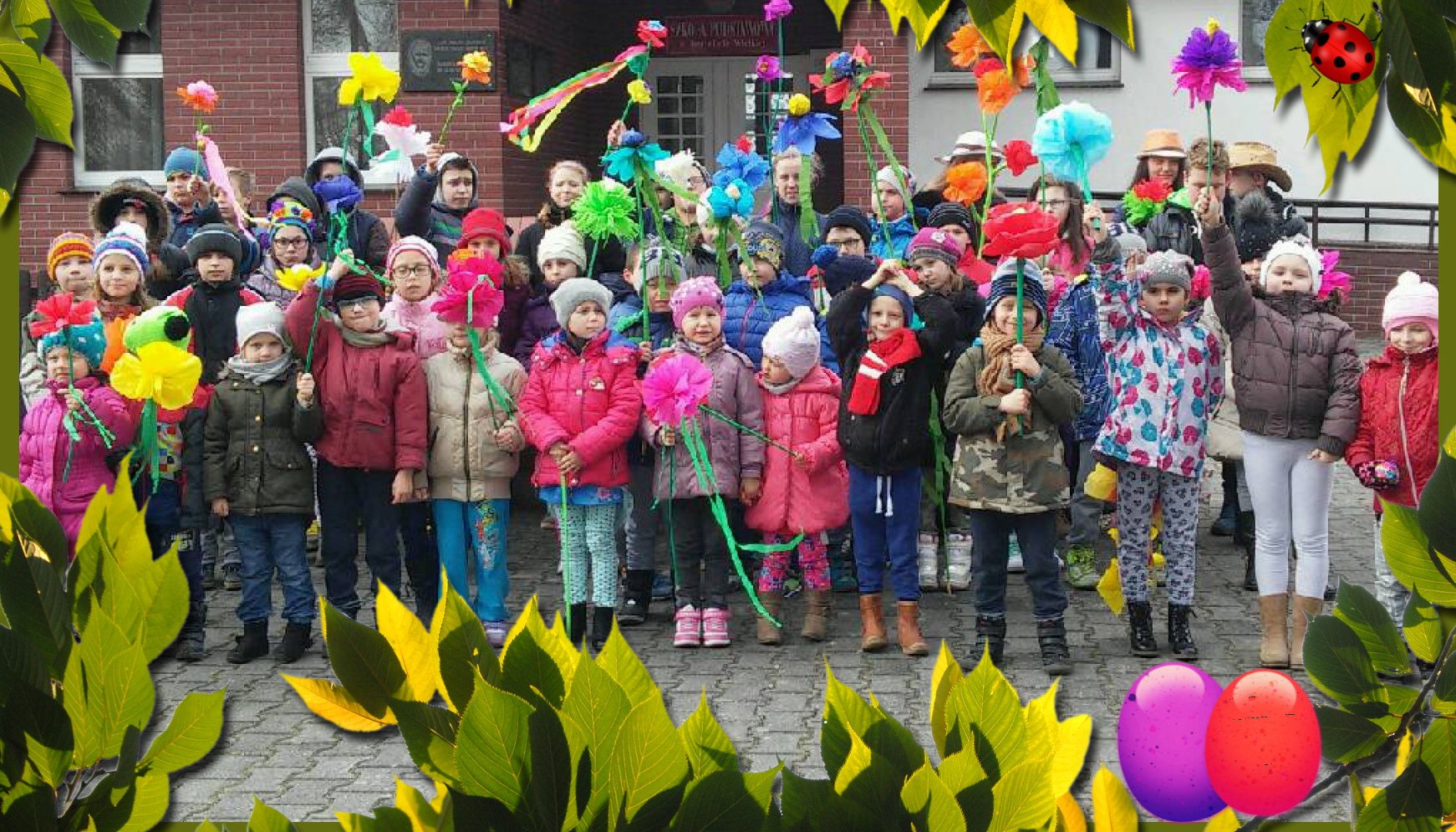 Darz bór !